Statistics – O. R. 881Object Oriented Data Analysis
Steve Marron

Dept. of Statistics and Operations Research
University of North Carolina
Current Sections in Textbook
Today:
Sections  7.1, 7.2, 1.2, 5.2, 8.4  

Next Class:
Sections 8.1, 8.2, 8.3
Participant Presentations
Starting Next Tuesday:
1:35    Sara Peterson
Notes:
  Can Use USB Device
  Or Your Computer  (with HDMI)
  Or Remote Log-In, Set Up Before Class  
  Have Title Page With:
  Your Name
   Your Affiliation
Check Website
For Schedule
Last Class: Centering
Avoid Row-Column
Ambiguity Using
Object Oriented
Nomenclature
Could Call This
 the “Row Mean”
Last Class: Centering
transpose
Disambiguates
“Row Mean” vs.
“Column Mean”
Last Class: Detailed Look at PCA
Three Important (& Interesting) Viewpoints:
   Mathematics
   Numerics
   Statistics

Goal:  Study Interrelationships
Last Class: PCA:  Rediscovery
Statistics: 
Principal Component Analysis  (PCA)
Social Sciences: 
Factor Analysis (PCA is a subset)
Probability / Electrical Eng:
Karhunen – Loeve expansion
Applied Mathematics:
Proper Orthogonal Decomposition (POD)
Geo-Sciences:    
Empirical Orthogonal Functions (EOF)
Last Class: Linear Algebra
SVD Full Representation:

                     =
Diagonal Matrix of Singular Values
Last Class: Linear Algebra
Last Class: PCA Optimization
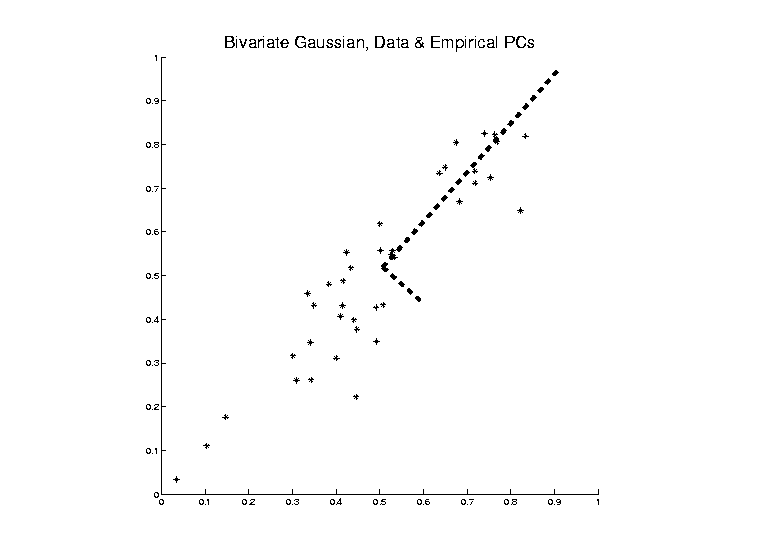 Last Class: PCA Optimization
Last Class: PCA Data Rep’n
PCA Redistribution of Energy
Now for Scree Plots  (Upper Right of FDA Anal.)
Carefully Look At:
Intuition
Relation to Eigenanalysis
Numerical Calculation
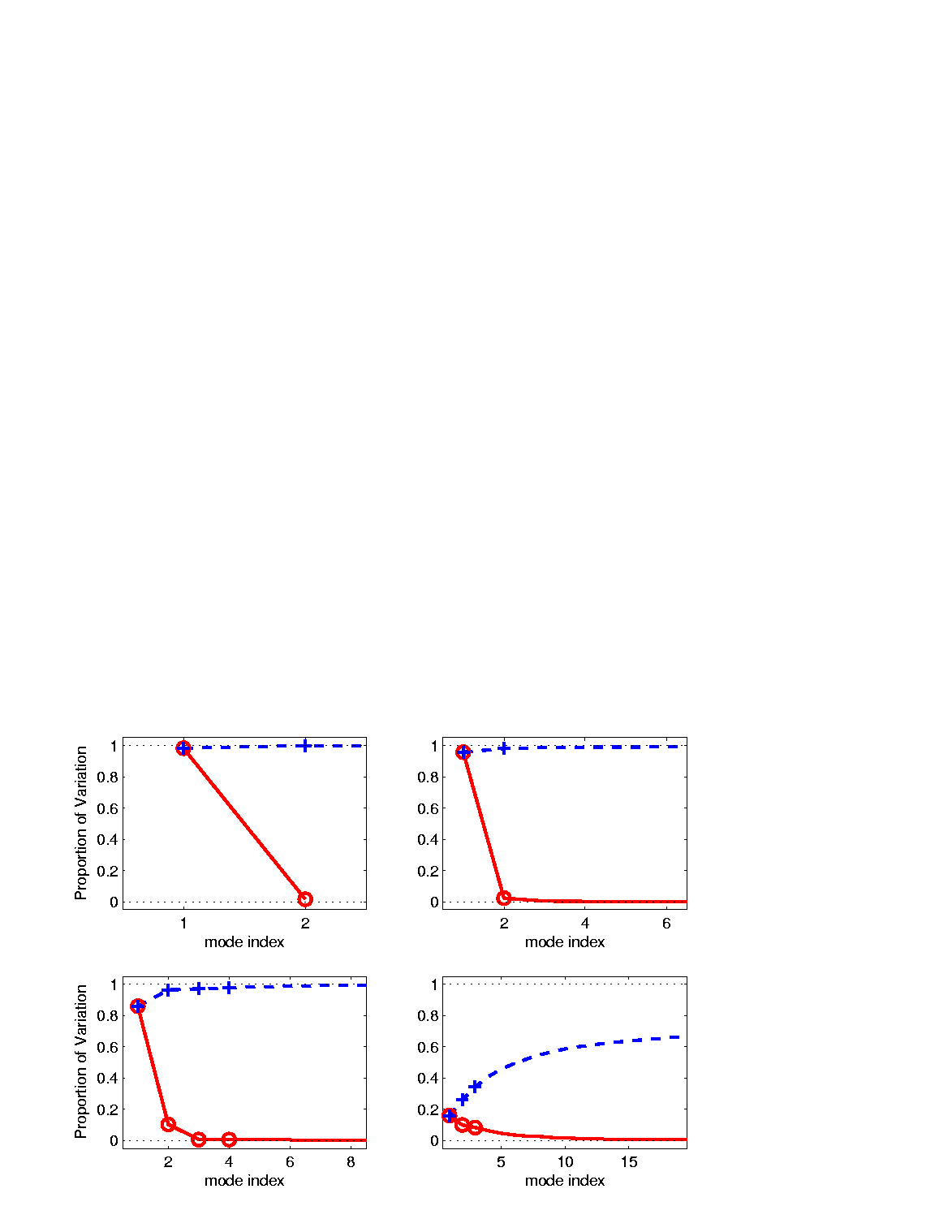 PCA Redist’n of Energy (Cont.)
PCA Redist’n of Energy (Cont.)
“Scree Plot”
PCA Redist’n of Energy (Cont.)
Note, have already considered some of these Useful Plots:
  Power Spectrum (as %s)
  Cumulative Power Spectrum (%)






Recall Common Terminology:
	Power Spectrum is Called
“Scree Plot”
Kruskal (1964)                         Cattell (1966)

    (all but name “scree”)                                           (1st Appearance of name???)
PCA vs. SVD
Sometimes “SVD Analysis of Data”
      = Uncentered PCA ≠ PCA Centered at 0
PCA vs. SVD
Sometimes “SVD Analysis of Data”
      = Uncentered PCA ≠ PCA Centered at 0

Consequence:      Skip this step
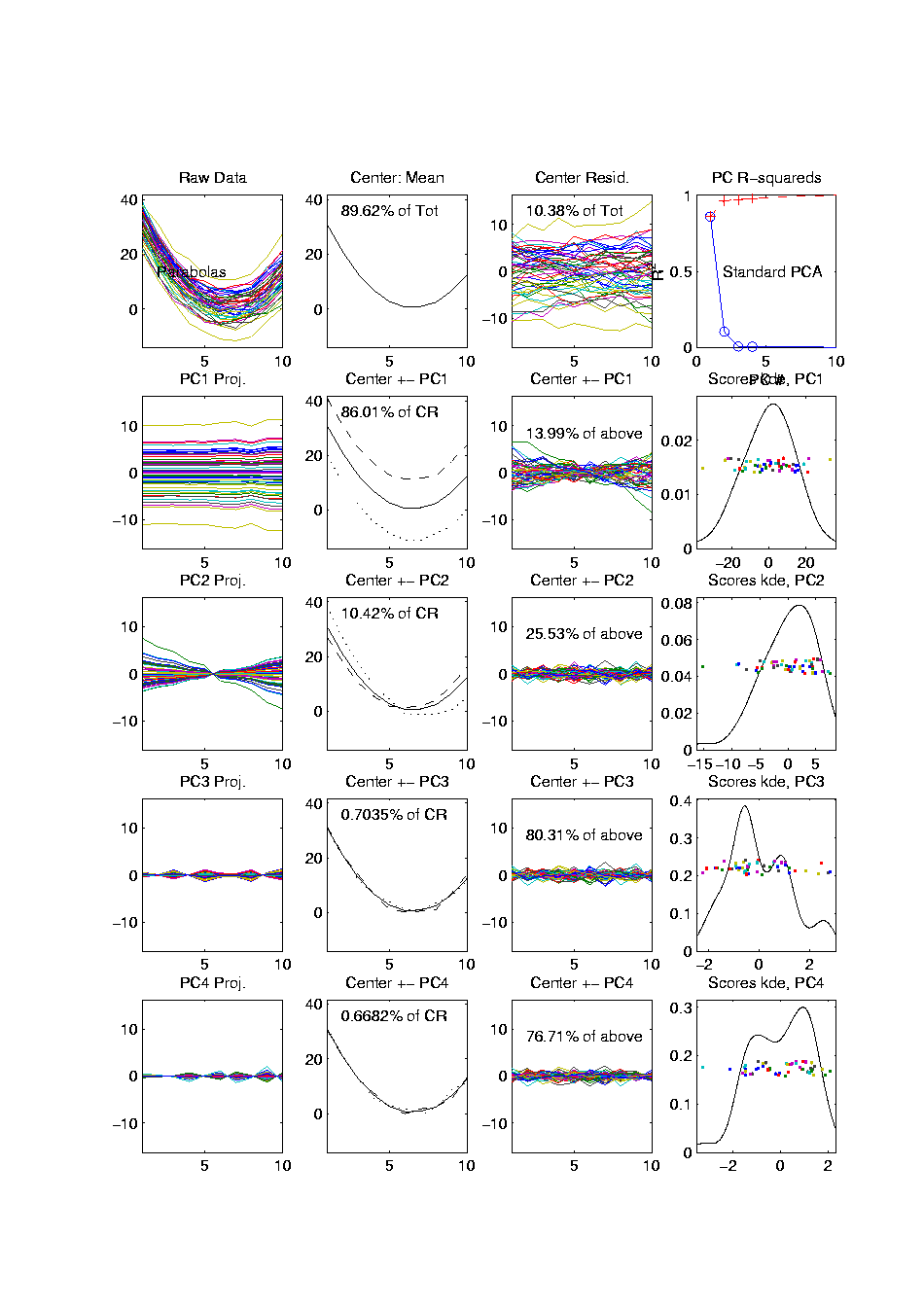 PCA vs. SVD
PCA vs. SVD
PCA vs. SVD
Sometimes “SVD Analysis of Data”
      = Uncentered PCA ≠ PCA Centered at 0

Investigate with Similar Toy Example
PCA vs. SVD
2-d Toy Example






Direction of “Maximal Variation”???
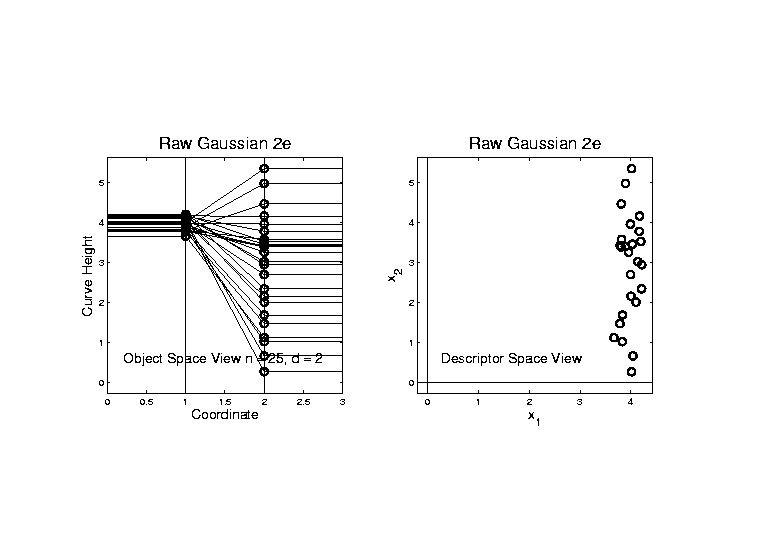 PCA vs. SVD
2-d Toy Example






Direction of “Maximal Variation”???
PC1 Solution (Mean Centered)
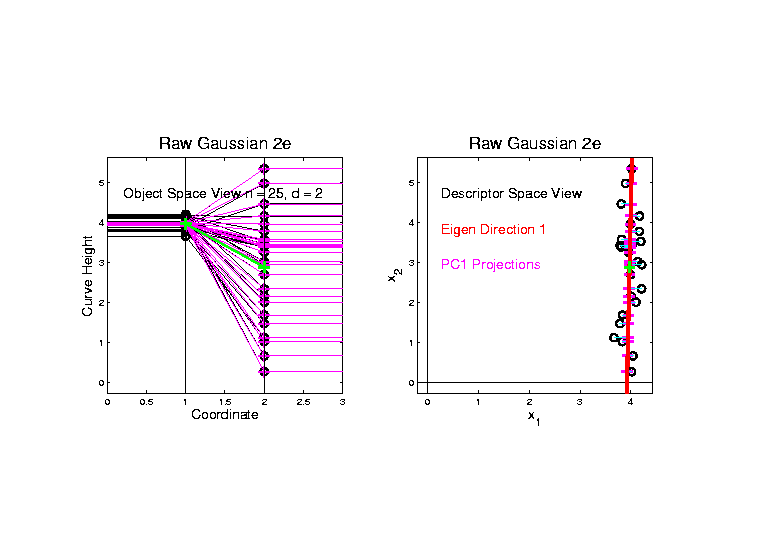 Very Good!
PCA vs. SVD
2-d Toy Example






Direction of “Maximal Variation”???
SV1 Solution (Origin Centered)
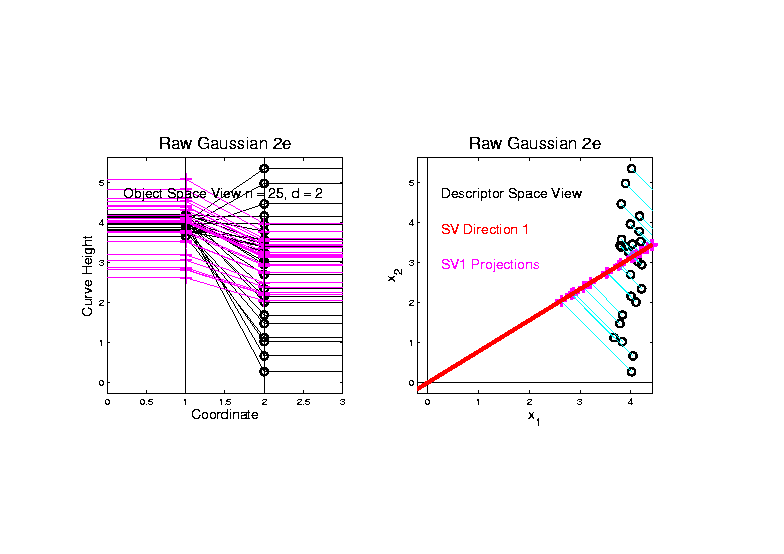 Poor Rep’n
PCA vs. SVD
2-d Toy Example






Look in Orthogonal Direction:
PC2 Solution (Mean Centered)  Very Good!
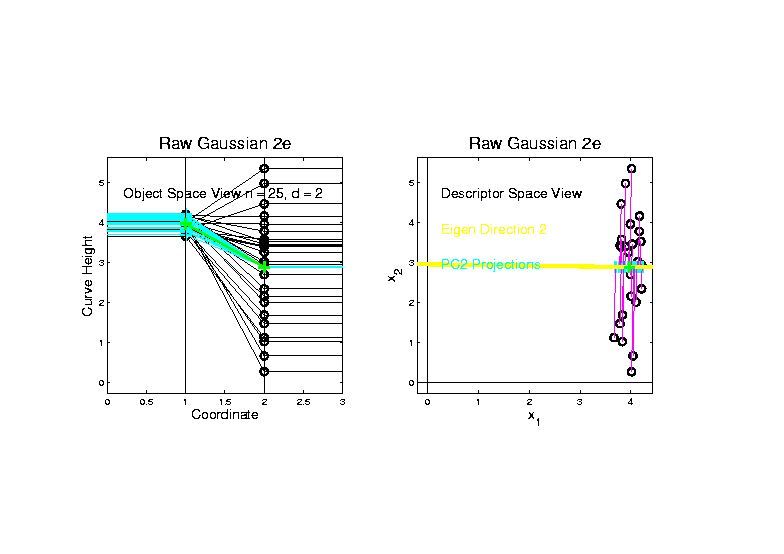 PCA vs. SVD
2-d Toy Example






Look in Orthogonal Direction:
SV2 Solution (Origin Centered)  Off Map!
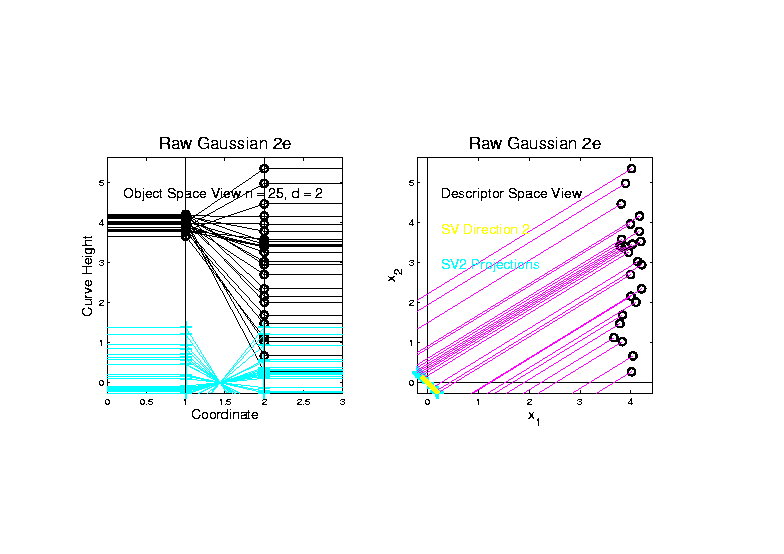 PCA vs. SVD
2-d Toy Example






SV2 Solution Larger Scale View:
Not Representative of Data
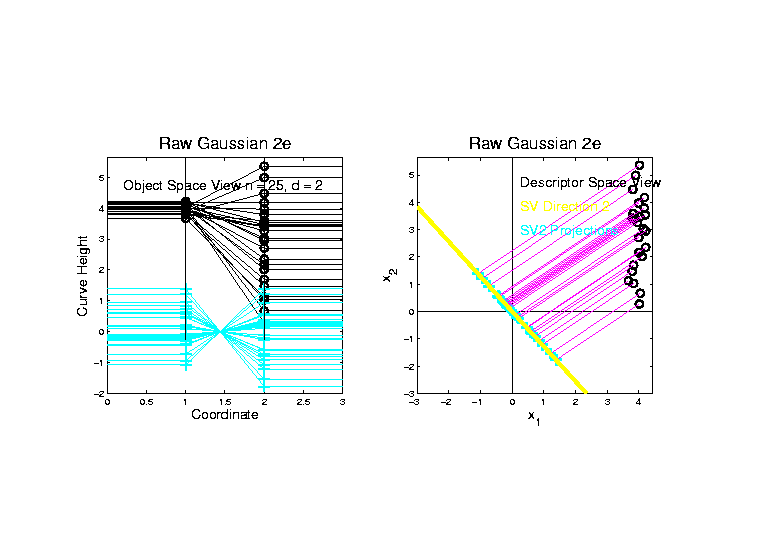 PCA vs. SVD
Similar 2-d 
Toy Example
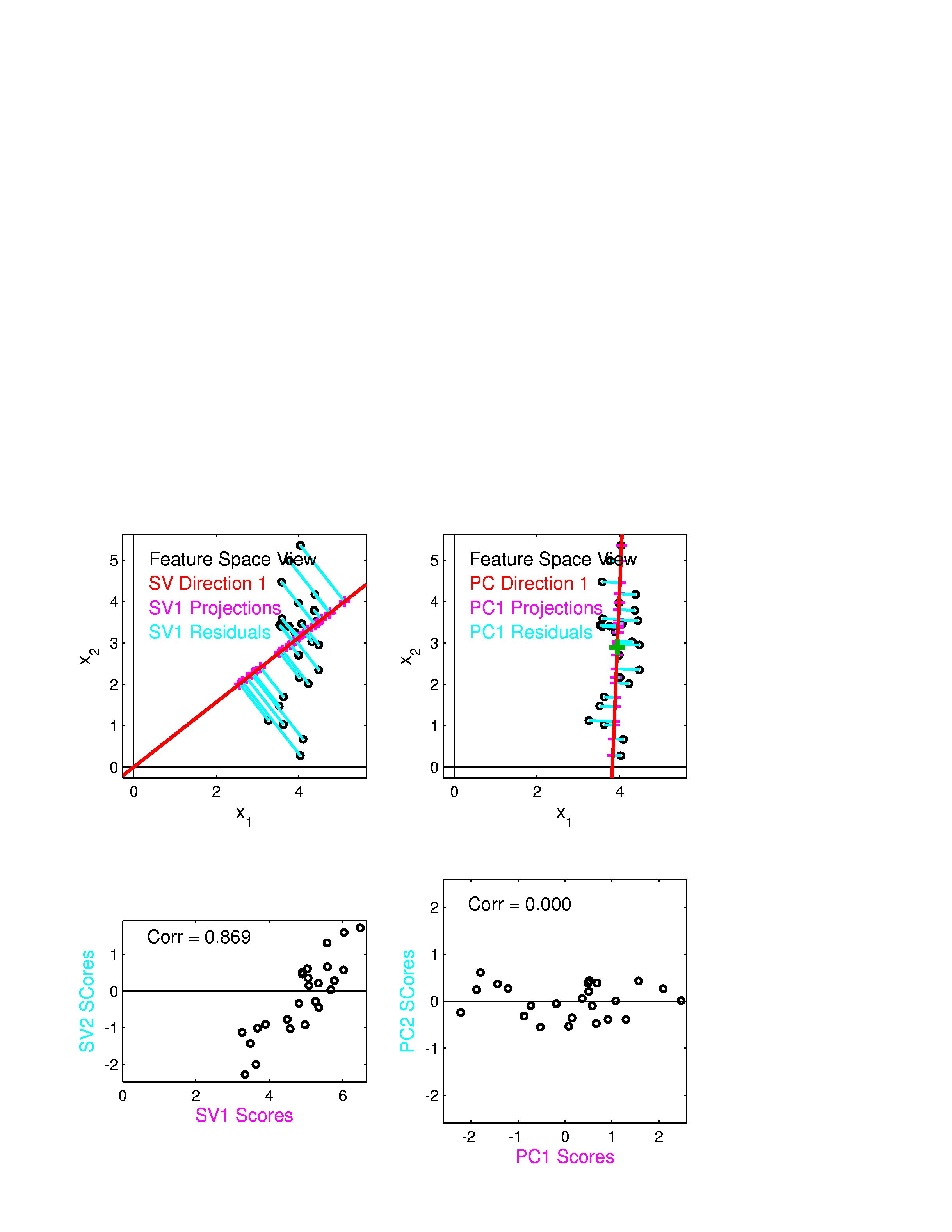 Now
Compare 
Scores
PCA vs. SVD
Consequences
Of Centering:
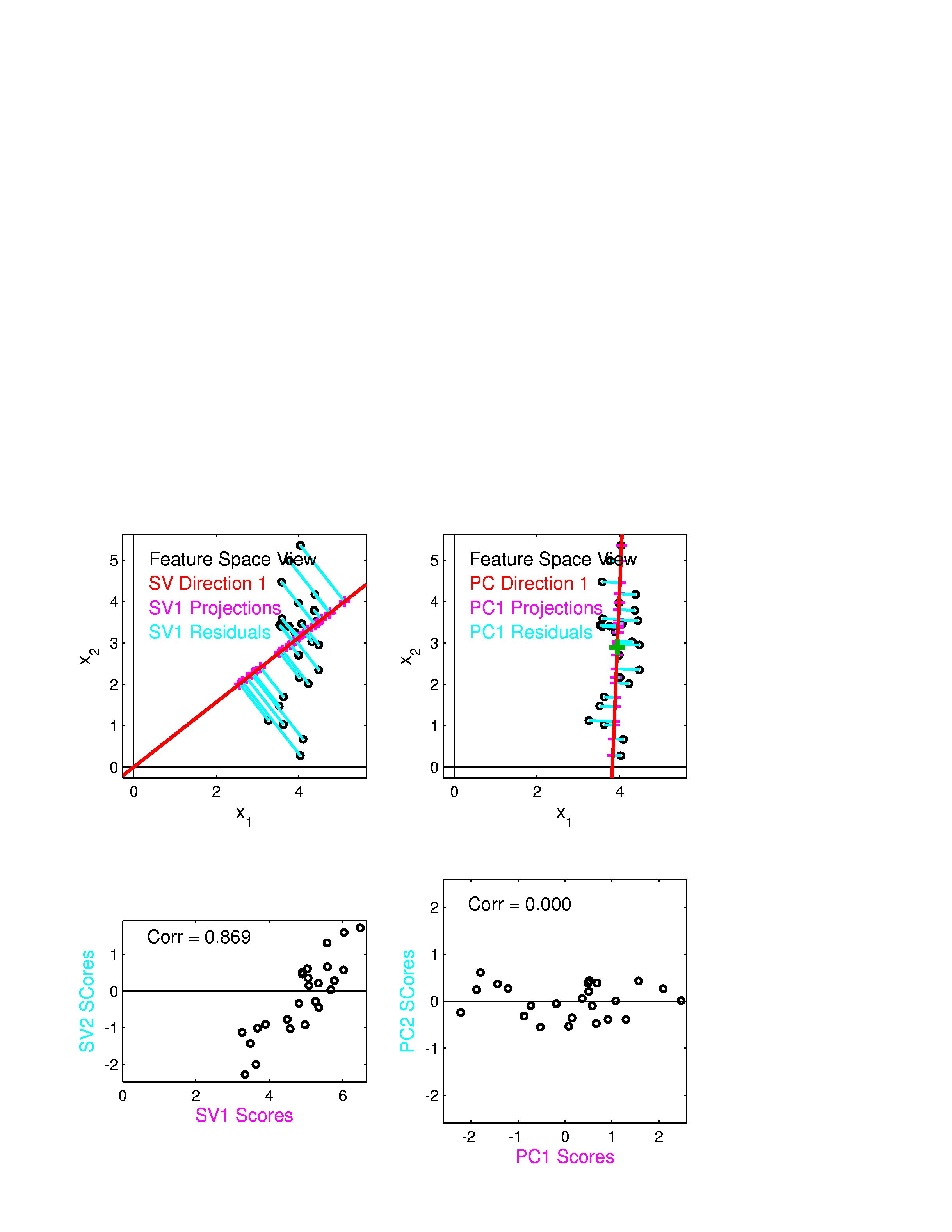 PCA Scores Are
Mean Centered
Not SVD Scores
PCA vs. SVD
Consequences
Of Centering:
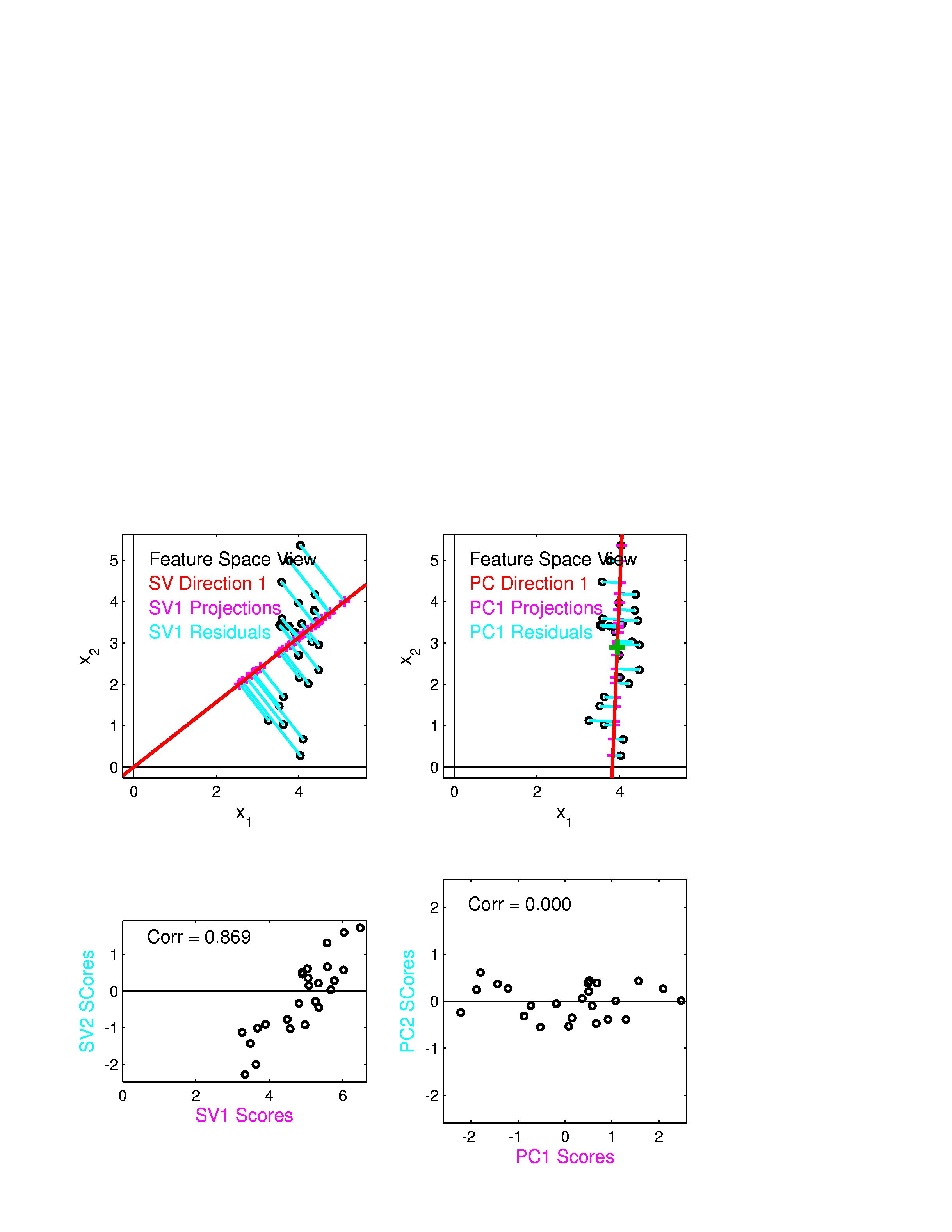 PCA Scores Are
Uncorrelated
Not SVD Scores
PCA vs. SVD
Sometimes “SVD Analysis of Data”
                 = Uncentered PCA
Investigated with Toy Examples:

Conclusions:
   PCA Generally Better
   Unless “Origin Is Important”

Deeper Look:    Zhang et al (2007)
Different Views of PCA
Solves several optimization problems:
Direction to maximize SS of 1-d proj’d data
Different Views of PCA
2-d Toy Example
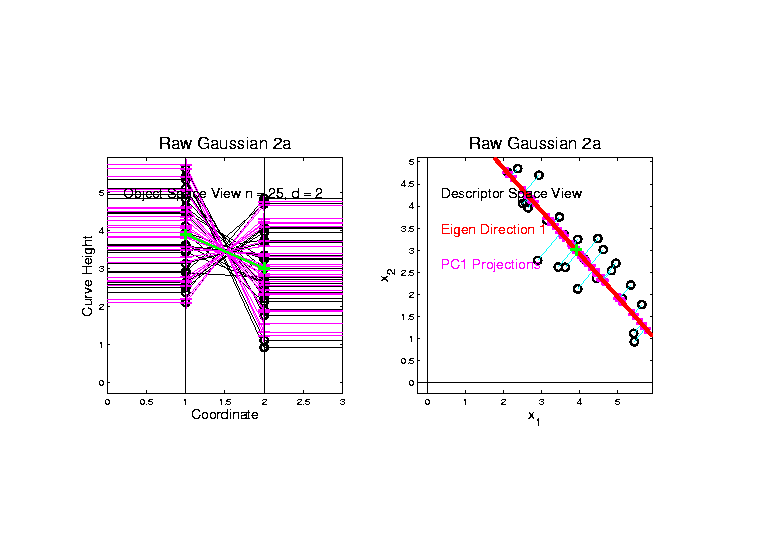 Max SS of Projected Data
Different Views of PCA
Solves several optimization problems:
Direction to maximize SS of 1-d proj’d data
Direction to minimize SS of residuals
Different Views of PCA
2-d Toy Example
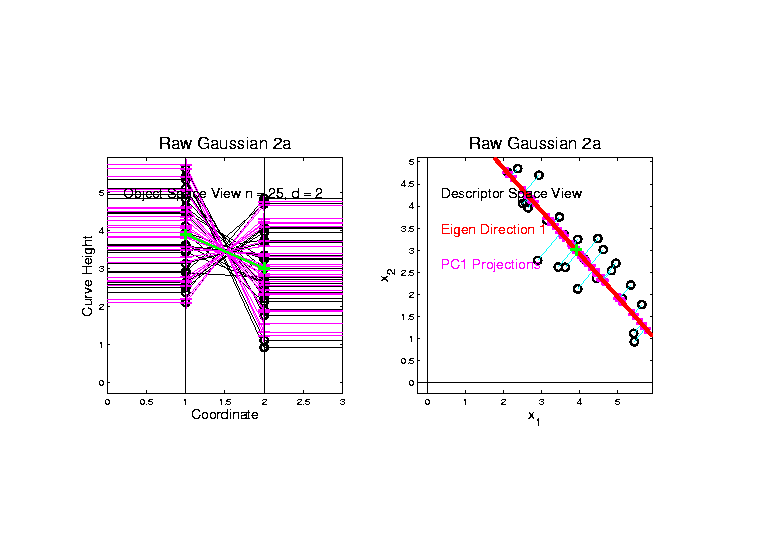 Max SS of Projected Data
Min SS of Residuals
Different Views of PCA
Solves several optimization problems:
Direction to maximize SS of 1-d proj’d data
Direction to minimize SS of residuals 
(same, by Pythagorean Theorem)
“Best fit line” to data in “orthogonal sense”
(vs. regression of Y on X  =  vertical sense
& regression of X on Y = horizontal sense)
Different Views of PCA
2-d Toy Example
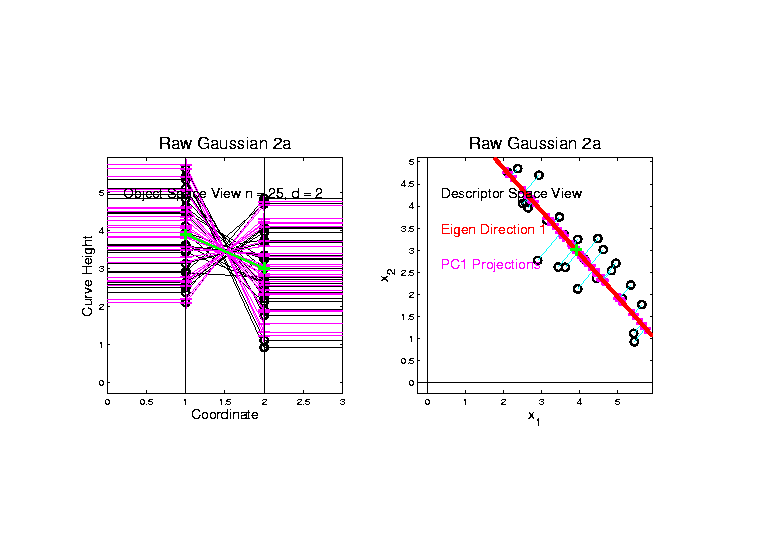 Max SS of Projected Data
Min SS of Residuals
Best Fit Line
Different Views of PCA
Toy Example Comparison of Fit Lines:
  PC1
  Regression of Y on X
  Regression of X on Y
Different Views of PCA
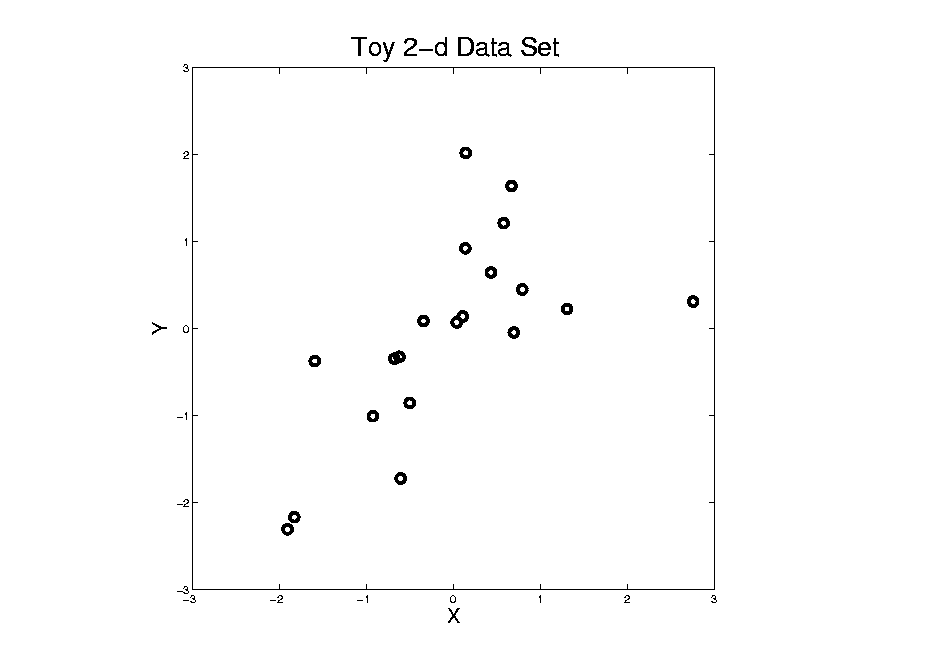 Normal
Data
ρ = 0.3
Different Views of PCA
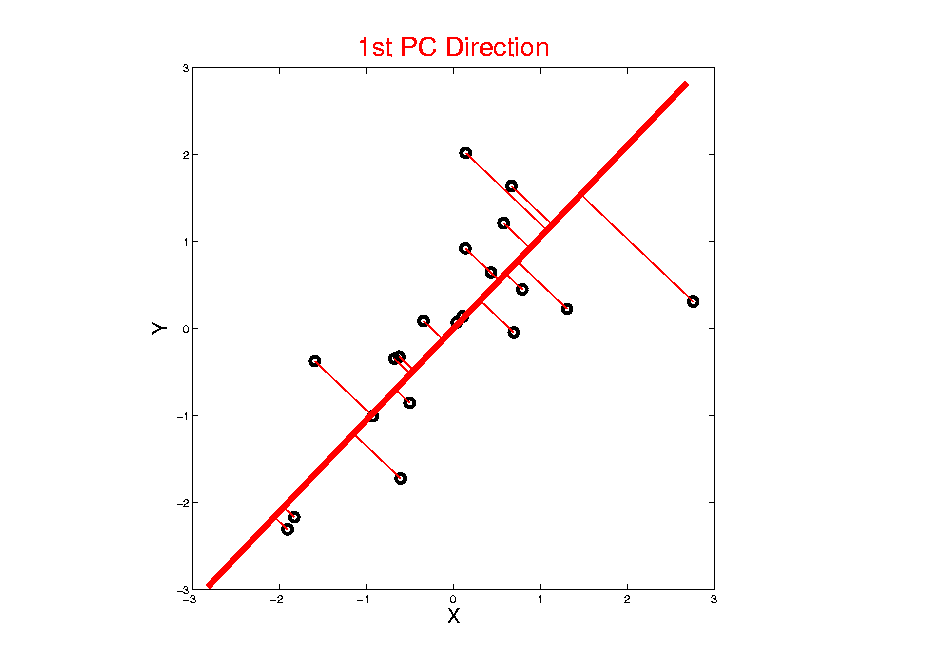 Projected
Residuals
Different Views of PCA
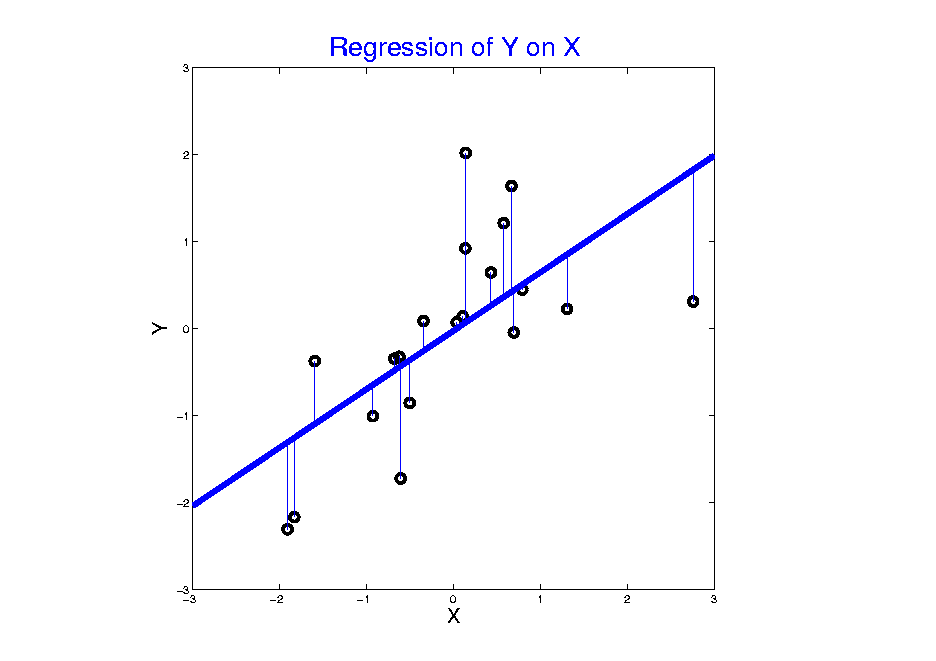 Vertical
Residuals
(X predicts Y)
Note: Smaller Slope, Called 
“Regression from Mean”
Different Views of PCA
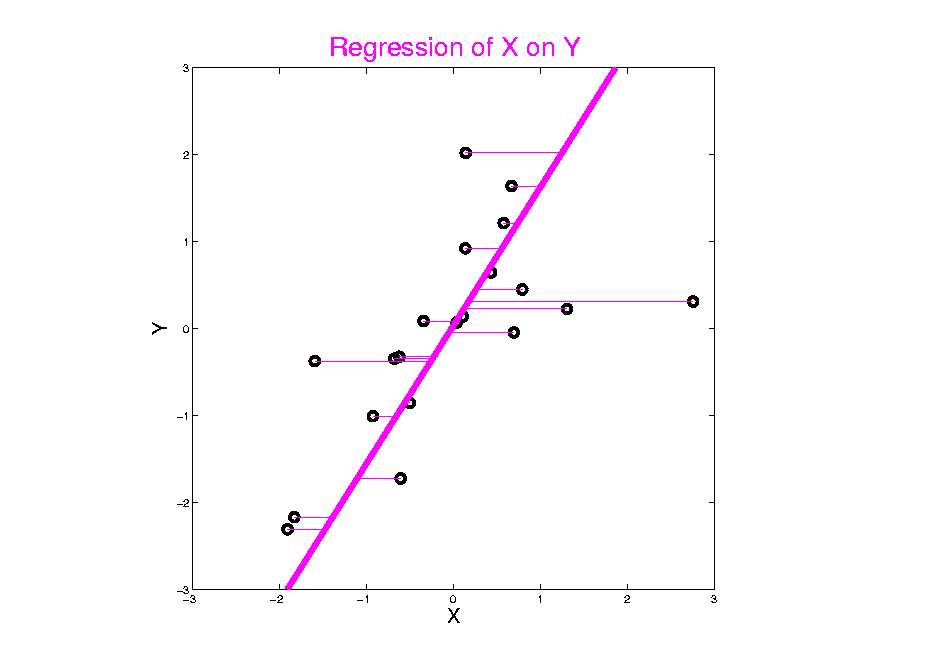 Horizontal
Residuals
(Y predicts X)
Different Views of PCA
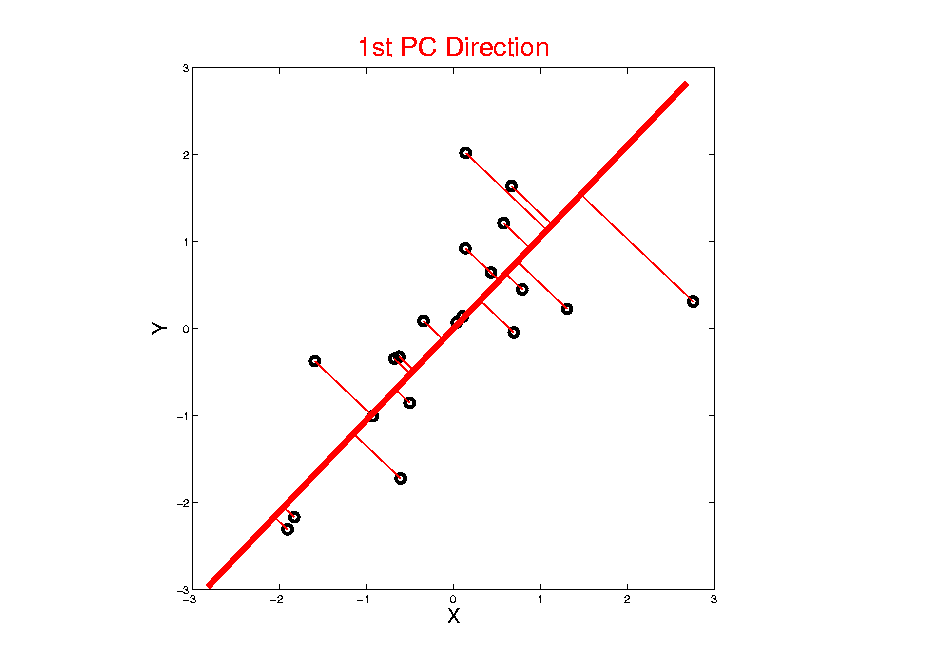 Projected
Residuals

(Balanced
  Treatment)
Different Views of PCA
Toy Example Comparison of Fit Lines:
  PC1
  Regression of Y on X
  Regression of X on Y
Note:  Big Difference         Prediction Matters
Different Views of PCA
Related Ideas:
“Concordance Correlation”
Lin (1989)
“Maximizing Agreement”
Bottai, et al. (2022)
Different Views of PCA
Solves several optimization problems:
Direction to maximize SS of 1-d proj’d data
Direction to minimize SS of residuals 
(same, by Pythagorean Theorem)
“Best fit line” to data in “orthogonal sense”
(vs. regression of Y on X  =  vertical sense
& regression of X on Y = horizontal sense)
Use one that makes sense…
PCA Simulation
PCA & Graphical Displays
Small caution on PC directions & plotting:

  PCA directions (may) have sign flip
  Mathematically no difference
  Numerically caused artifact of round off
  Can have large graphical impact
PCA & Graphical Displays
Toy Example   (2 colored “clusters” in data)
Sin and Cos
Waves 
Indicate
Spiral
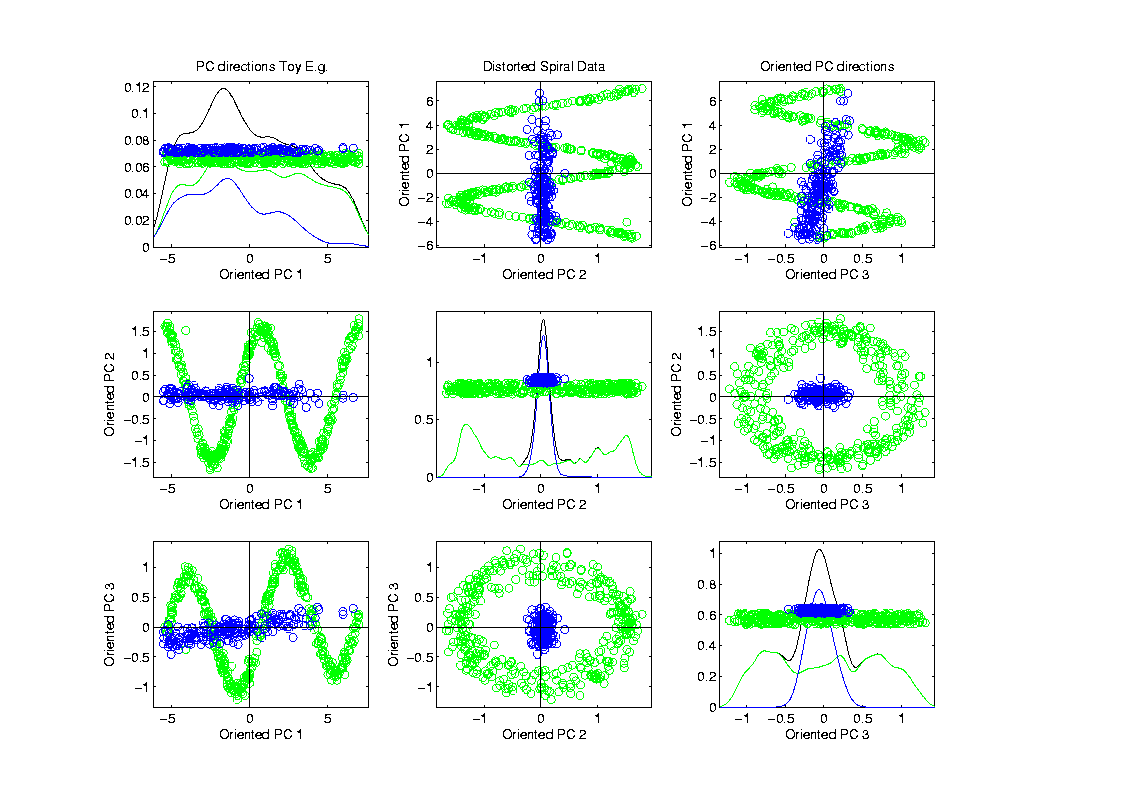 Blues Form
Central Shaft
PCA & Graphical Displays
Toy Example   (2 colored “clusters” in data)
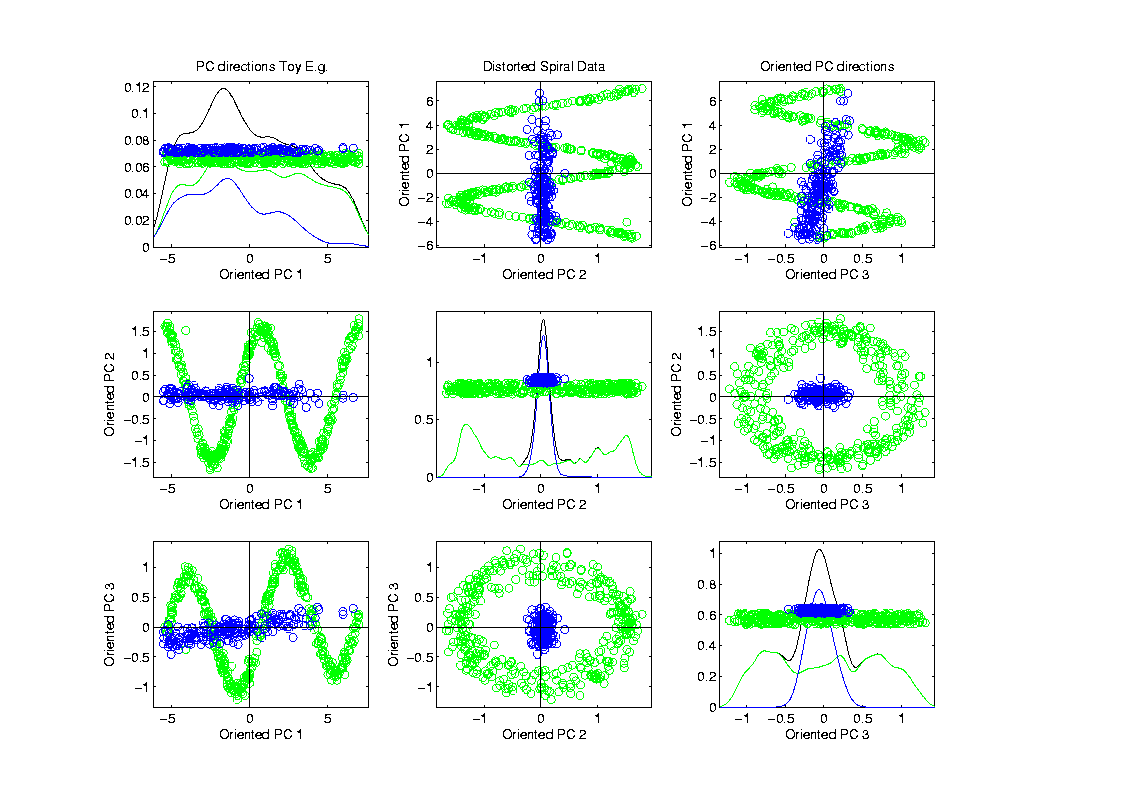 PCA & Graphical Displays
Toy Example   (1 point moved)

Important
Point:

Constant
Axes
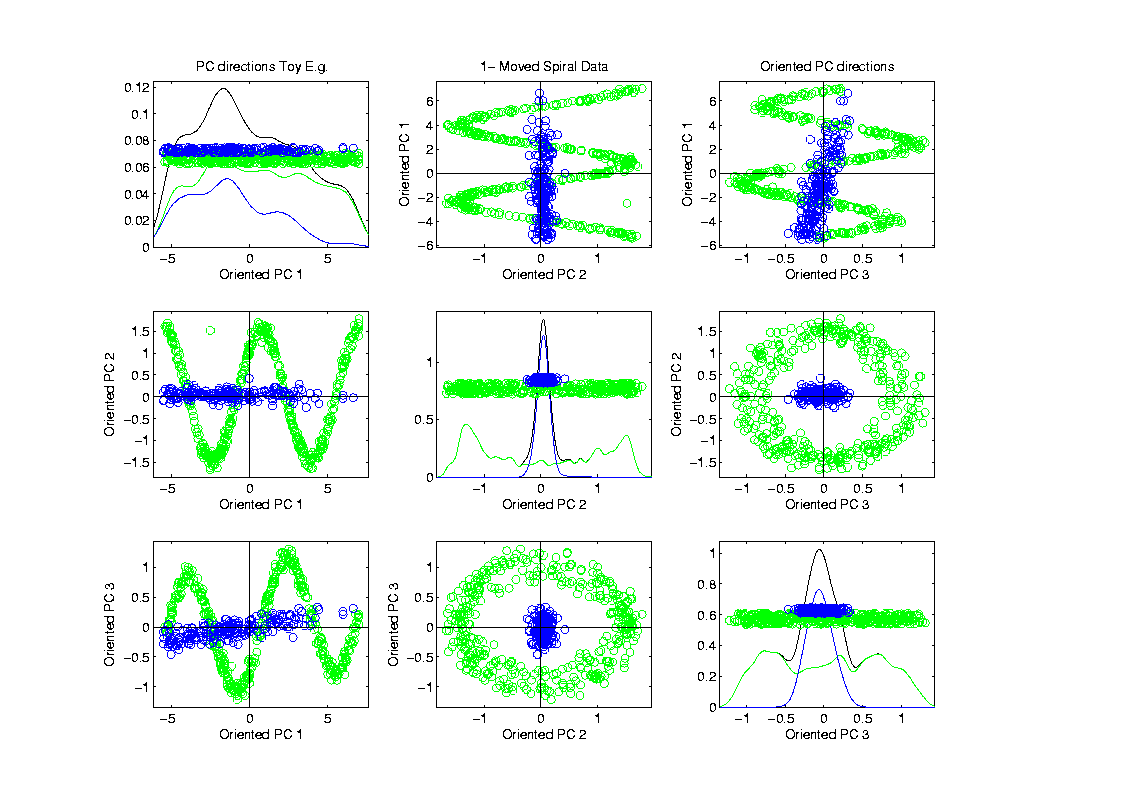 PCA & Graphical Displays
Original Data   (arbitrary PC flip)
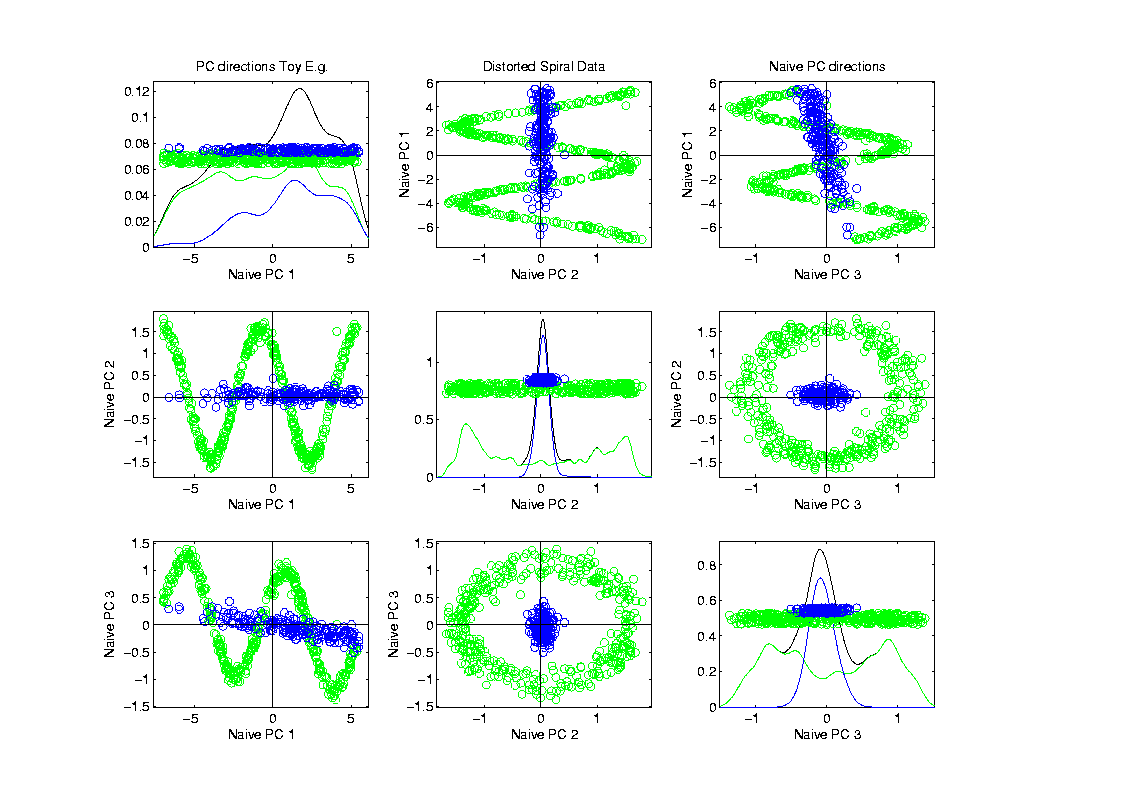 PCA & Graphical Displays
Point Moved Data   (arbitrary PC flip)


Much
Harder
To See
Moving
Point
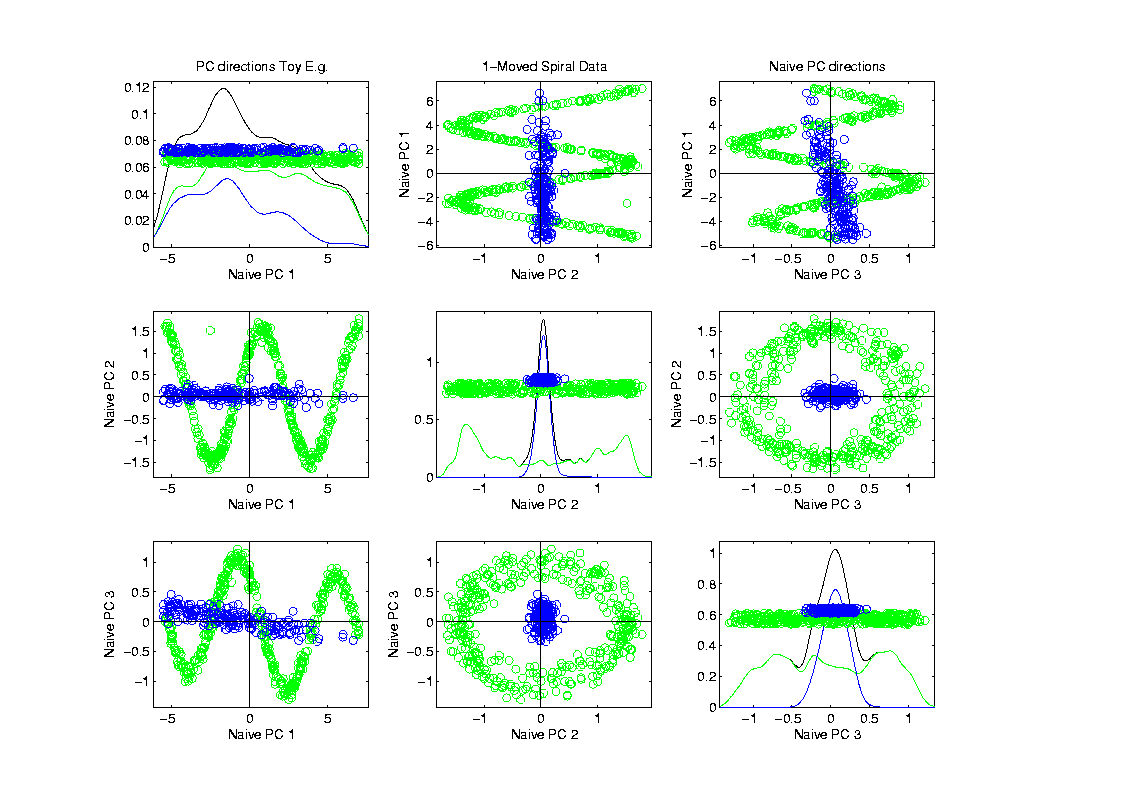 PCA & Graphical Displays
PCA & Graphical Displays
Fails when Row Trait Mean
Has Been Subtracted Out
Recall:  “Flat Direction”
Inner Product with Flat Dir’n
Distance Methods
Main Idea:    
Approach to Data Lying in Complicated Space
(PCA Makes No Sense In Nonlinear Spaces)
However, Often Have Notion of “Distance”
I.e. Metric on Metric Space
So Base Analysis on Distances
Text: Chp. 7
Distance Methods
Distance Methods
Classical & Corresponds to Intuition
Very Good at Downweighting Outliers
Think Polar Coordinates, Focus on Angular Component and Ignore Radii
Distance Methods
Distance Methods
Text Sec. 7.1
Note:  Uses Linear Operations, 
      Not Available in General
Distance Methods
Start With Candidate Point
Move Around to Min
Sum of Squared Dist’s
Distance Methods
Distance Methods
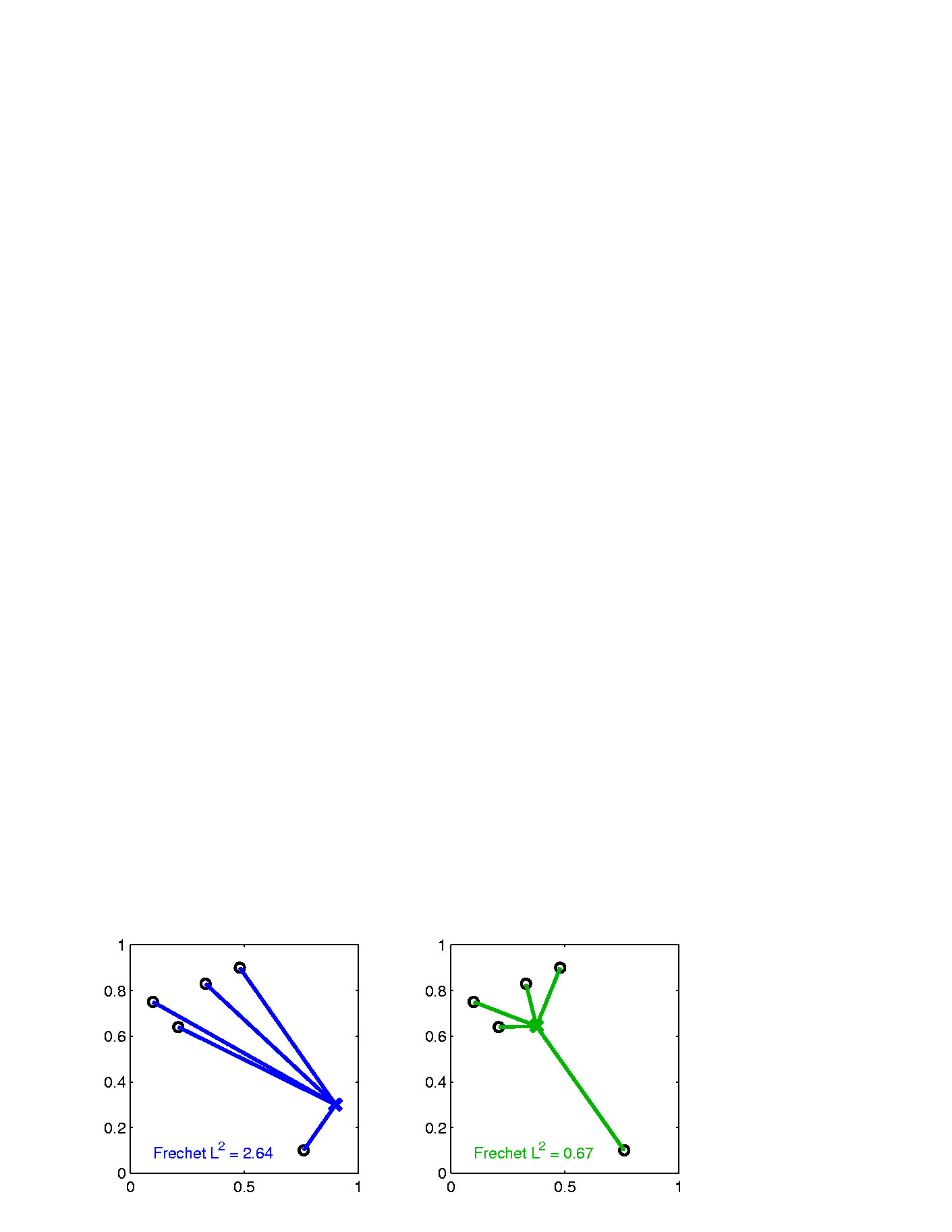 Start With Candidate Point
Move Around to Min
Sum of Squared Dist’s
Distance Methods
Recall “Center
Of Mass” 
Interpretretation
Note:  Outlier Pulls Mean Out of
Convex Hull Of Other 4 Points
Known Problem with Mean:  Not Robust Against Outliers
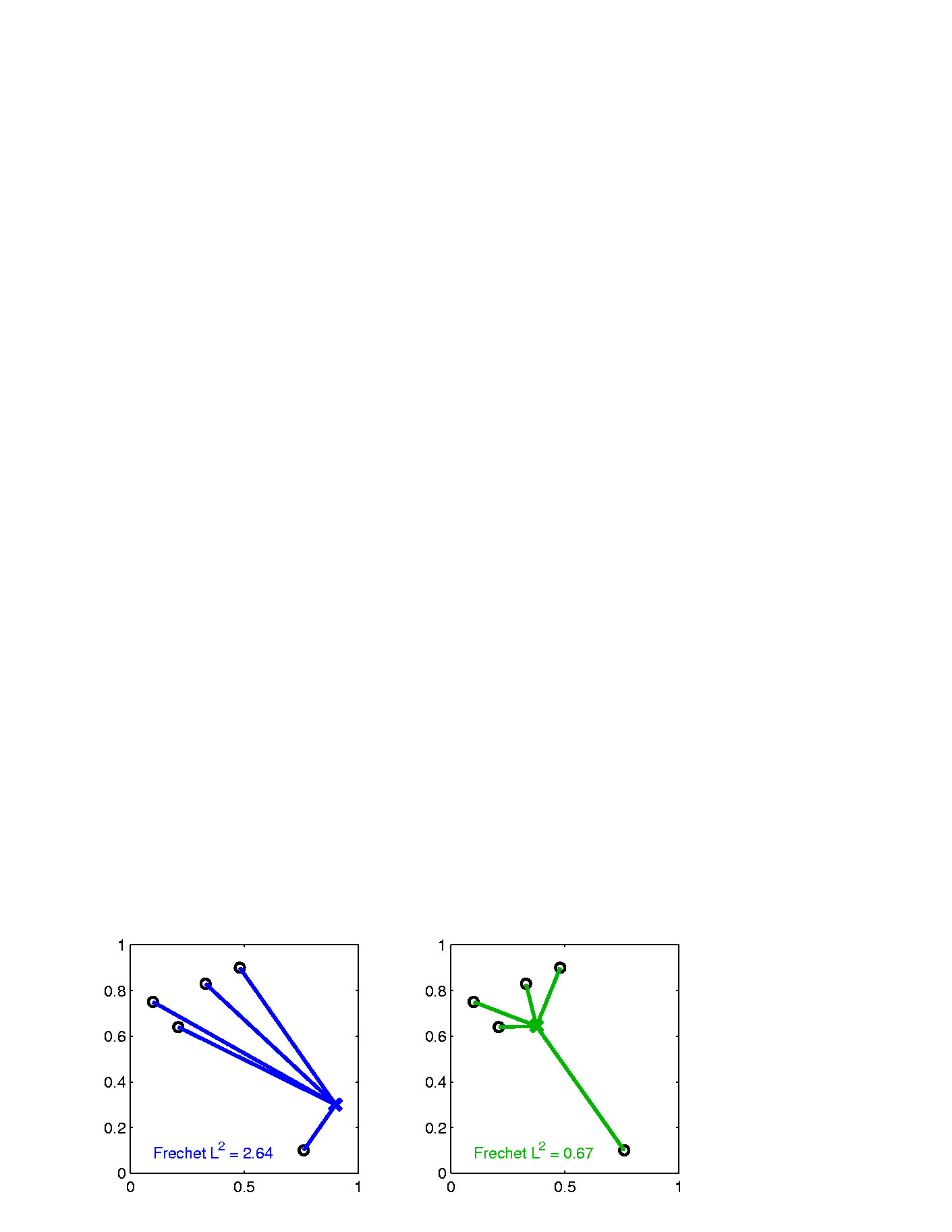 Min Looks Like
Sample Mean???
Distance Methods
Again Start With Candidate Point
Move Around to Min
Sum of Distances
Distance Methods
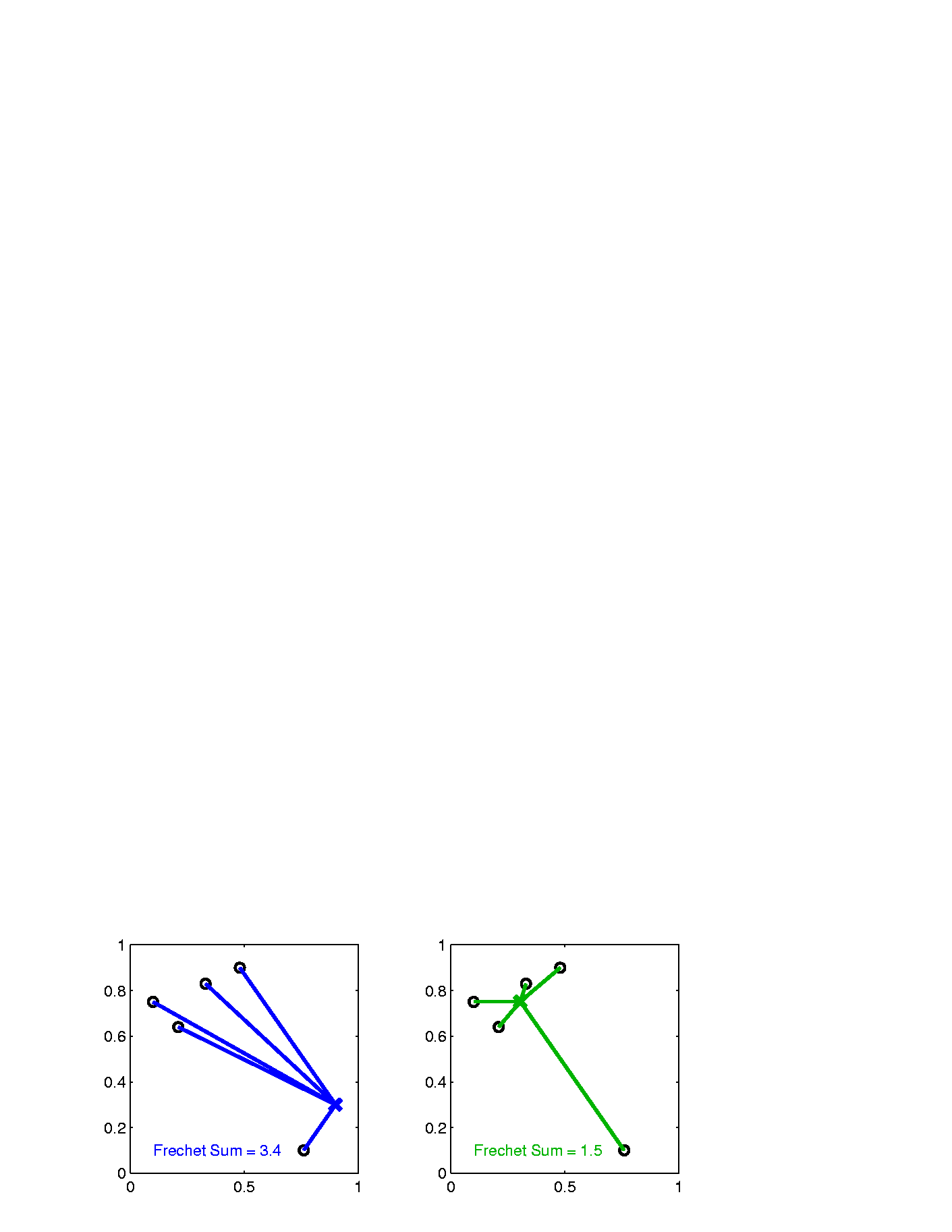 Start With Candidate Point
Move Around to Min
Sum of Distances
Distance Methods
Better Robustness?
Note:  Median Now Inside
Convex Hull Of Other 4 Points
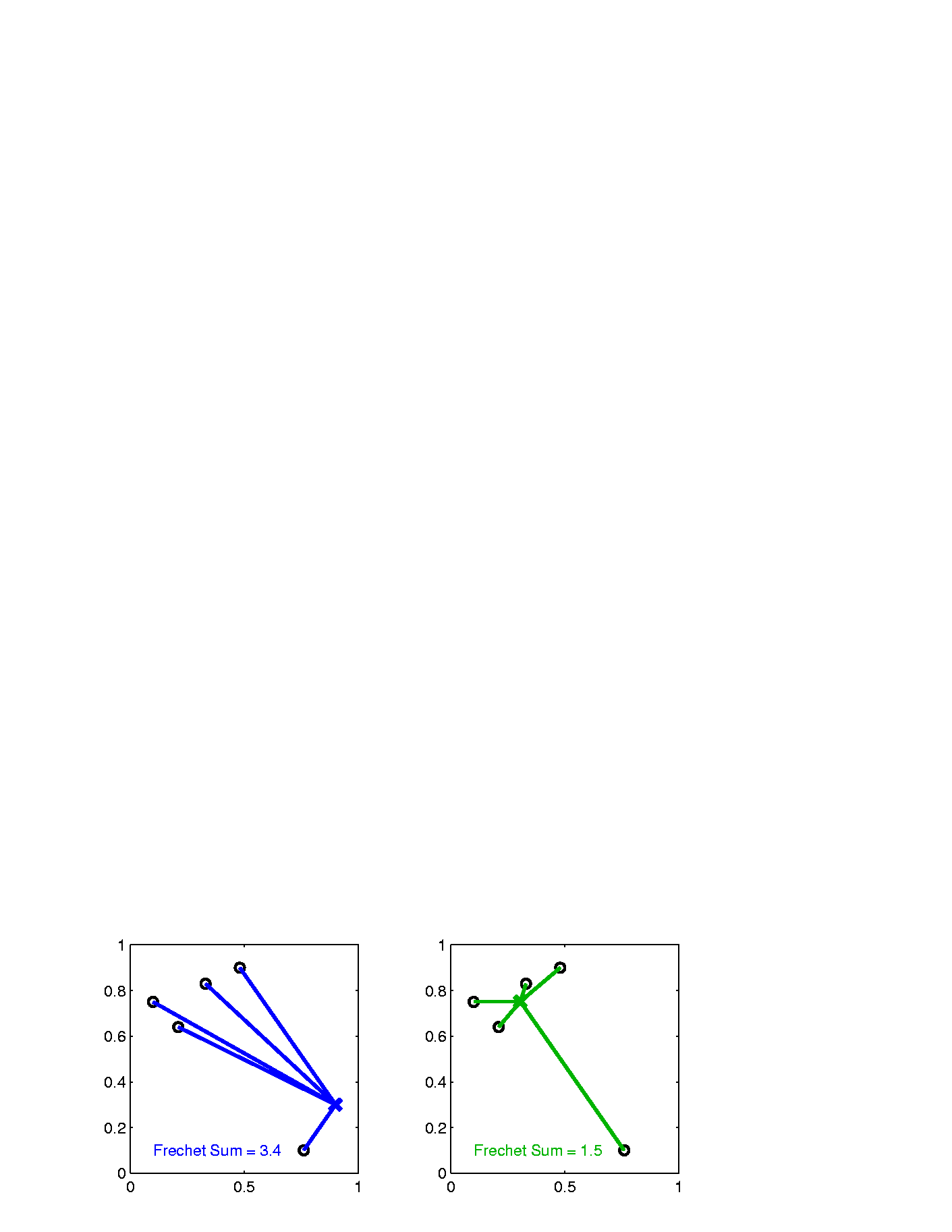 Distance Methods
Distance Methods
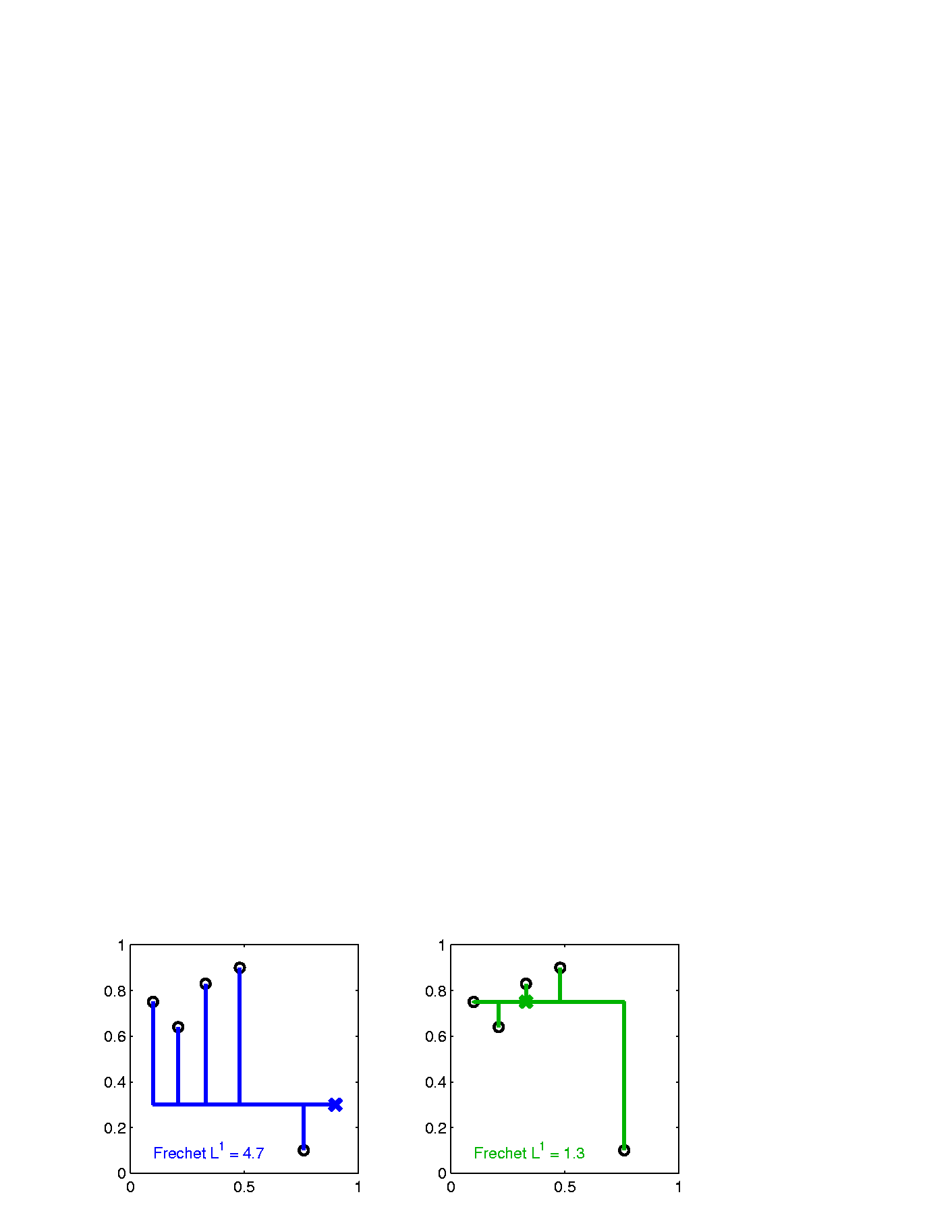 Result Is Also 
Rather Robust
Distance Depends on
Coordinates, Called
“Manhattan Distance”
Note: This is the
Coordinate-wise
Median
Distance Methods
Fréchet Means & Medians Allow Many Variations
Usually Studied in “Robust Statistics” 
Might Look Deeper Later On  (Text Chapter 16)
“Every Dog Has His Day”
Distance Methods
Recall General Approach:  
Replace Linear Op’s with Optimization

Distance Based Version of PCA?
Text Sec. 7.2
Distance Methods
Multi Dimensional Scaling (MDS)
Name & Psychometric References:
Torgersen (1952, 1958),  Gower (1966)
Earlier Versions of Ideas:
Eckart & Young (1936),  Young and Householder (1938)
Distance Methods
Note:  This
Representation
Is Called 
“Auto-Encoder”
In AI literature
Distance Methods
Distance Methods
Multi Dimensional Scaling (MDS)
Track Corresponding
Points with Colors
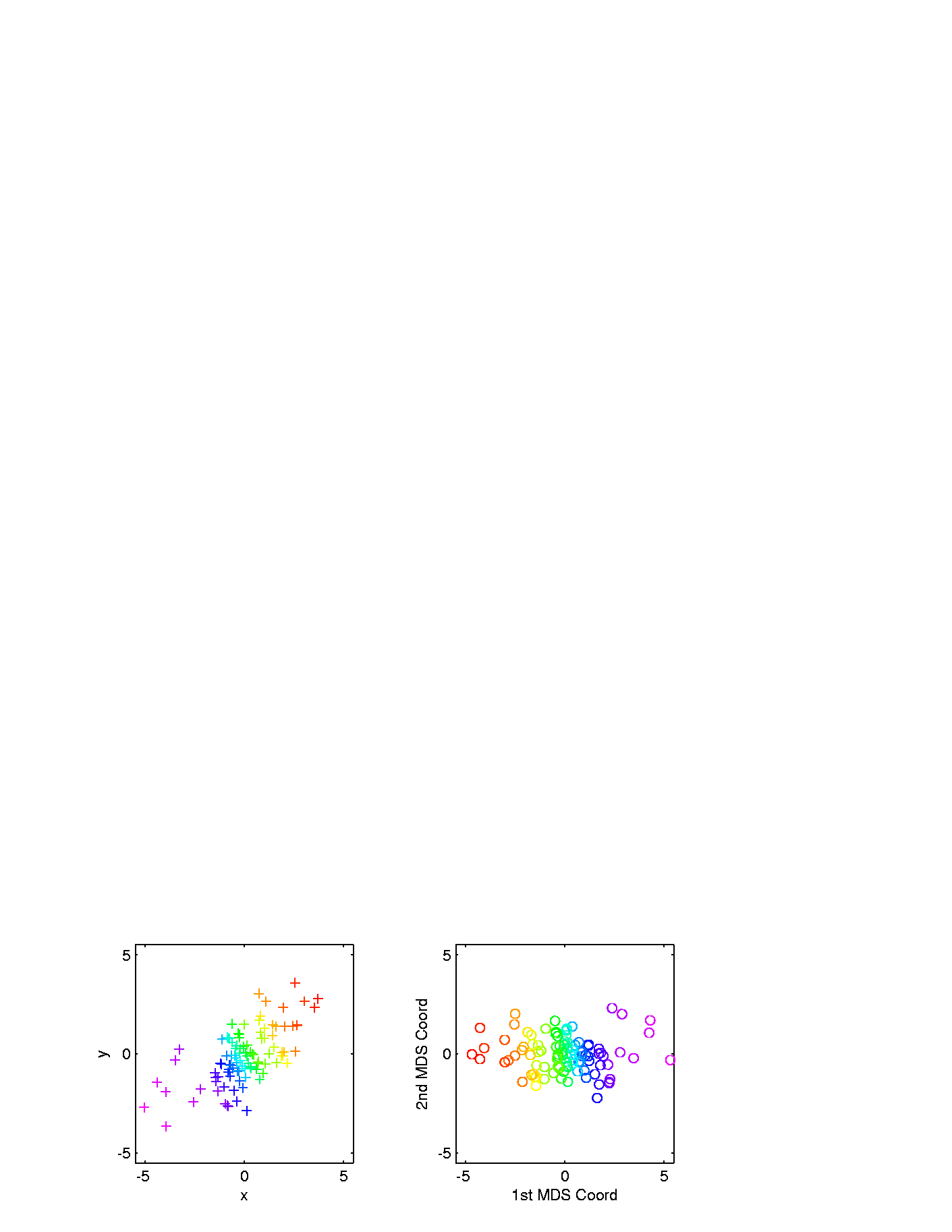 Follows PC1 Axis (Flipped)
Distance Methods
Drawbacks of MDS relative to PCA

Only Gives Scores (Interpret Relationships)
But No Loadings (Explore Drivers)
Nor Modes of Variation

Can Have Serious Distortions (Nonlin. Case)
Which Can be “Good” or “Bad”
Distance Methods
Called
“Embedding
Space”
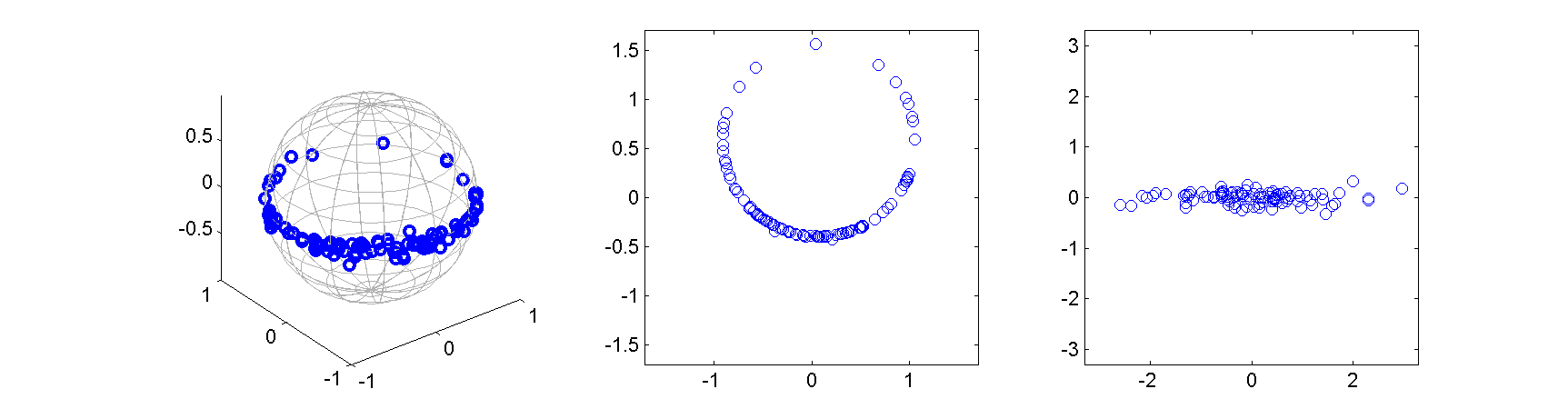 Fundamental Point:
One Major Mode of Variation
Distance Methods
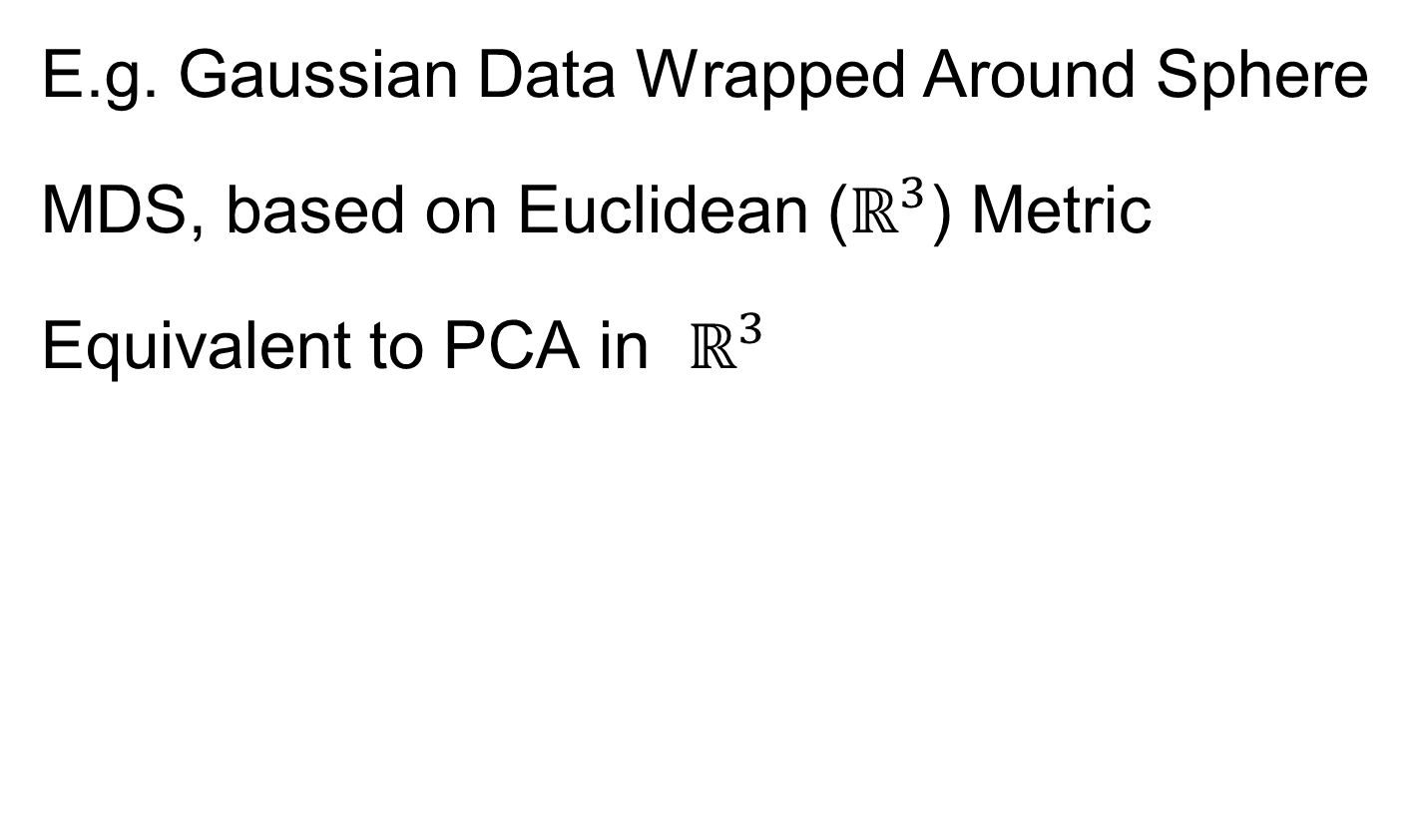 Bad News:
Needs 2 PCs (Modes of Variation) to
Model Data
Distance Methods
E.g. Gaussian Data Wrapped Around Sphere
Better Distance Choice:  “Geodesic Distance”
Measured Along Surface of Sphere
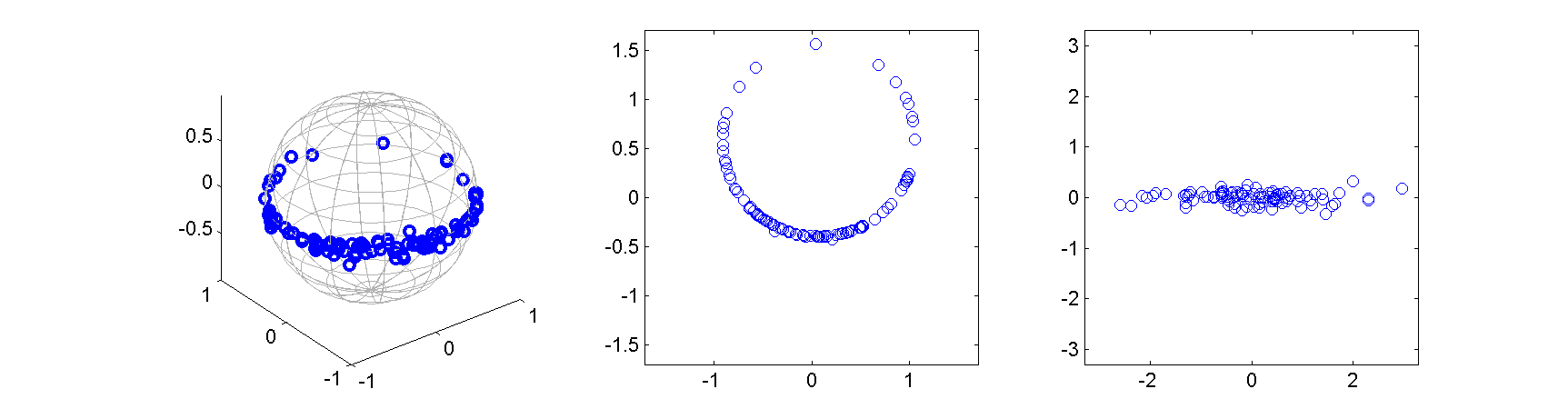 MDS Based on
Geodesic Distance
Major Variation
Described with 1 Mode
Distance Methods
Survey in Duin and Pekalska (2005)
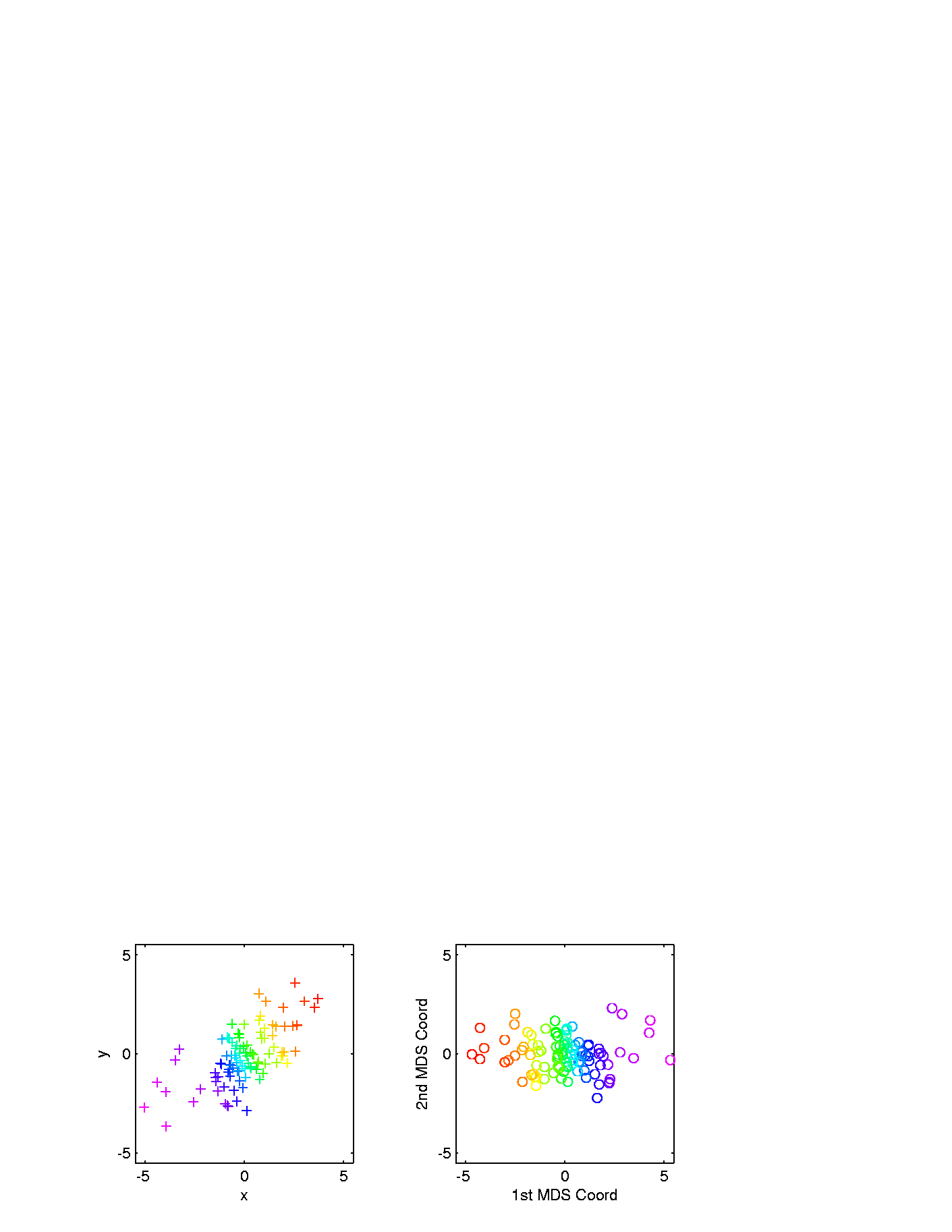 Distance Methods
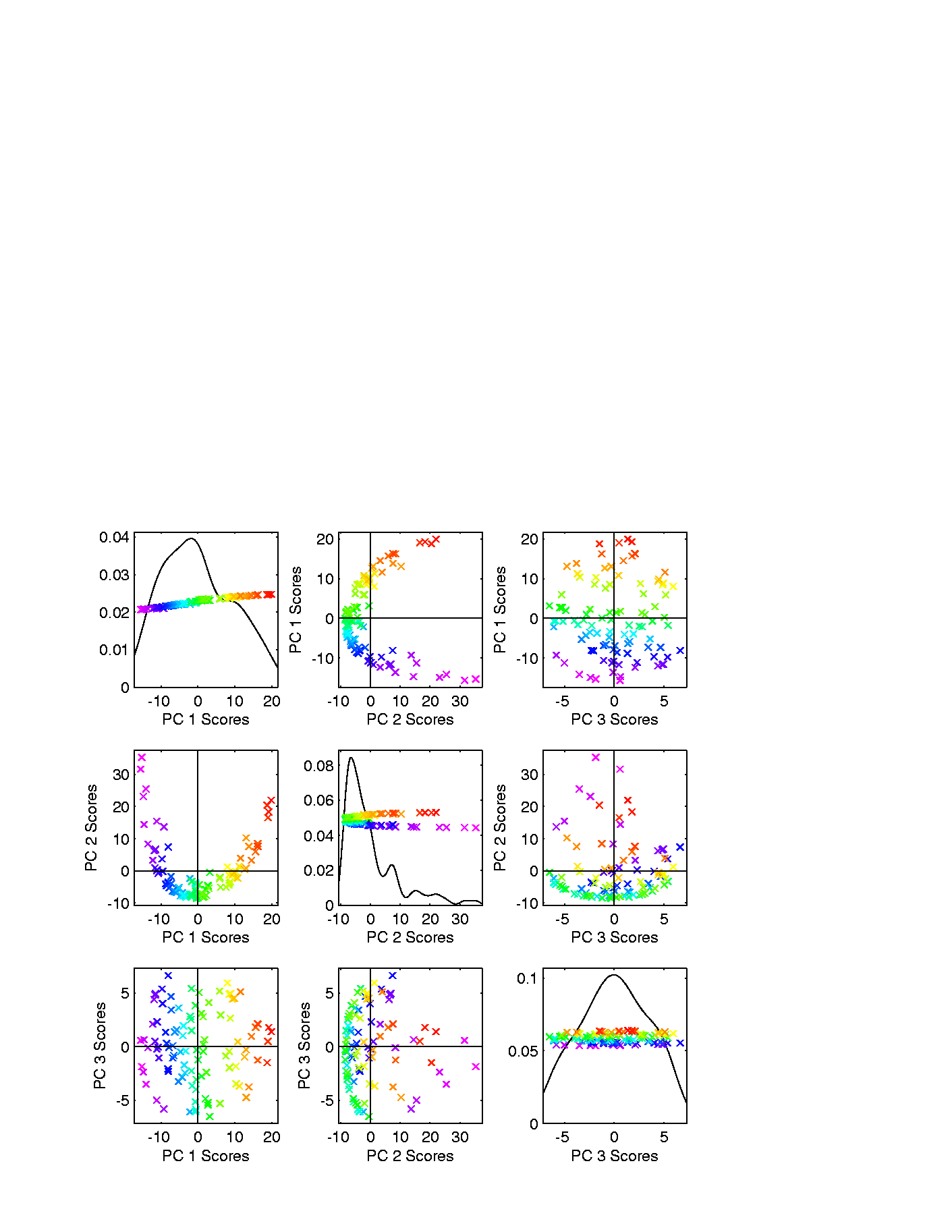 1st PC Looks 
Sensible
As Do 1st & 3rd
But 2nd Suffers From
Strong Distortion???
Again Single Mode
Requires 2 Comp’s
Distance Methods
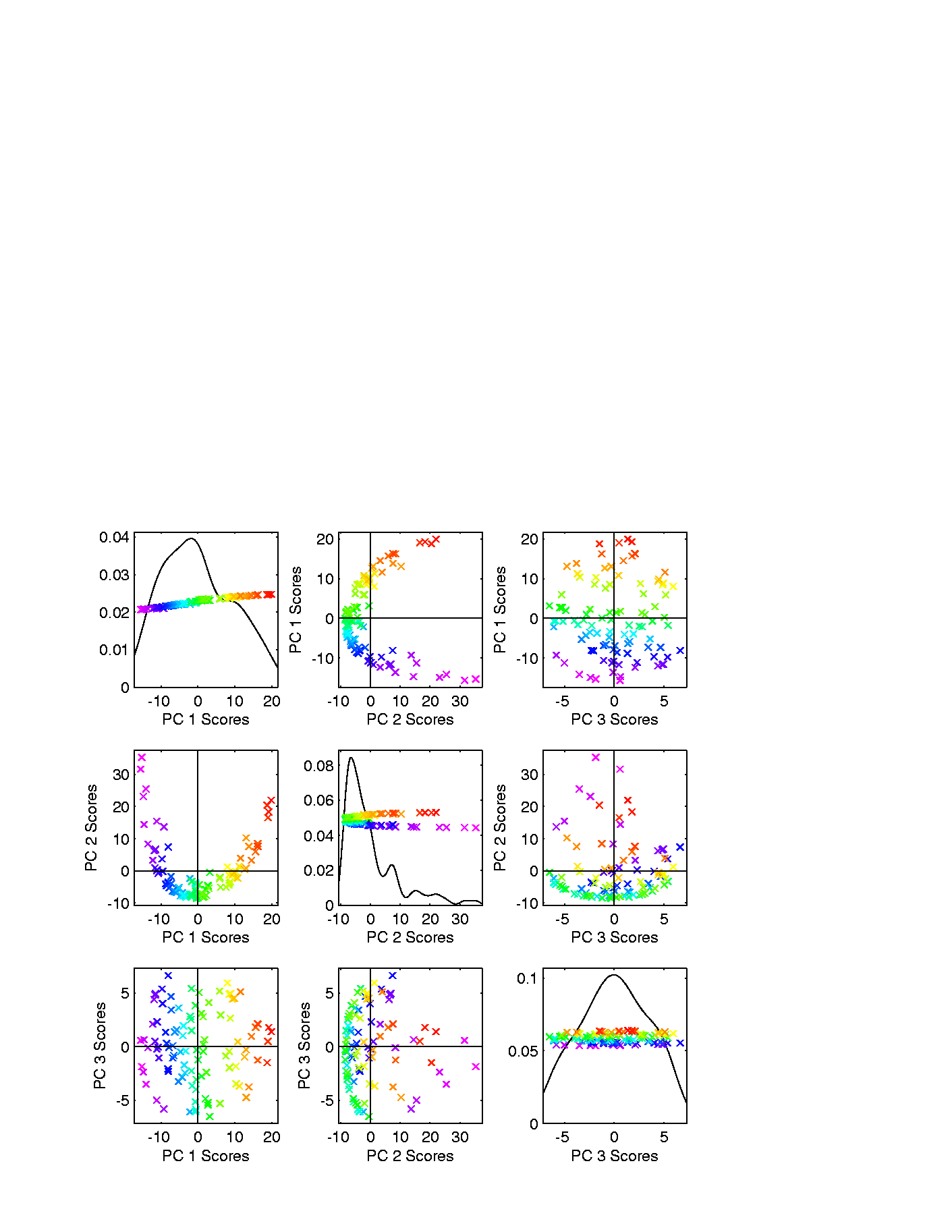 Called 
“Horseshoe Effect”
Serious Problem 
in Microbiome
Literature:
“MDS” called “PCoA”
See Morton, et al. (2017)
Distance Methods
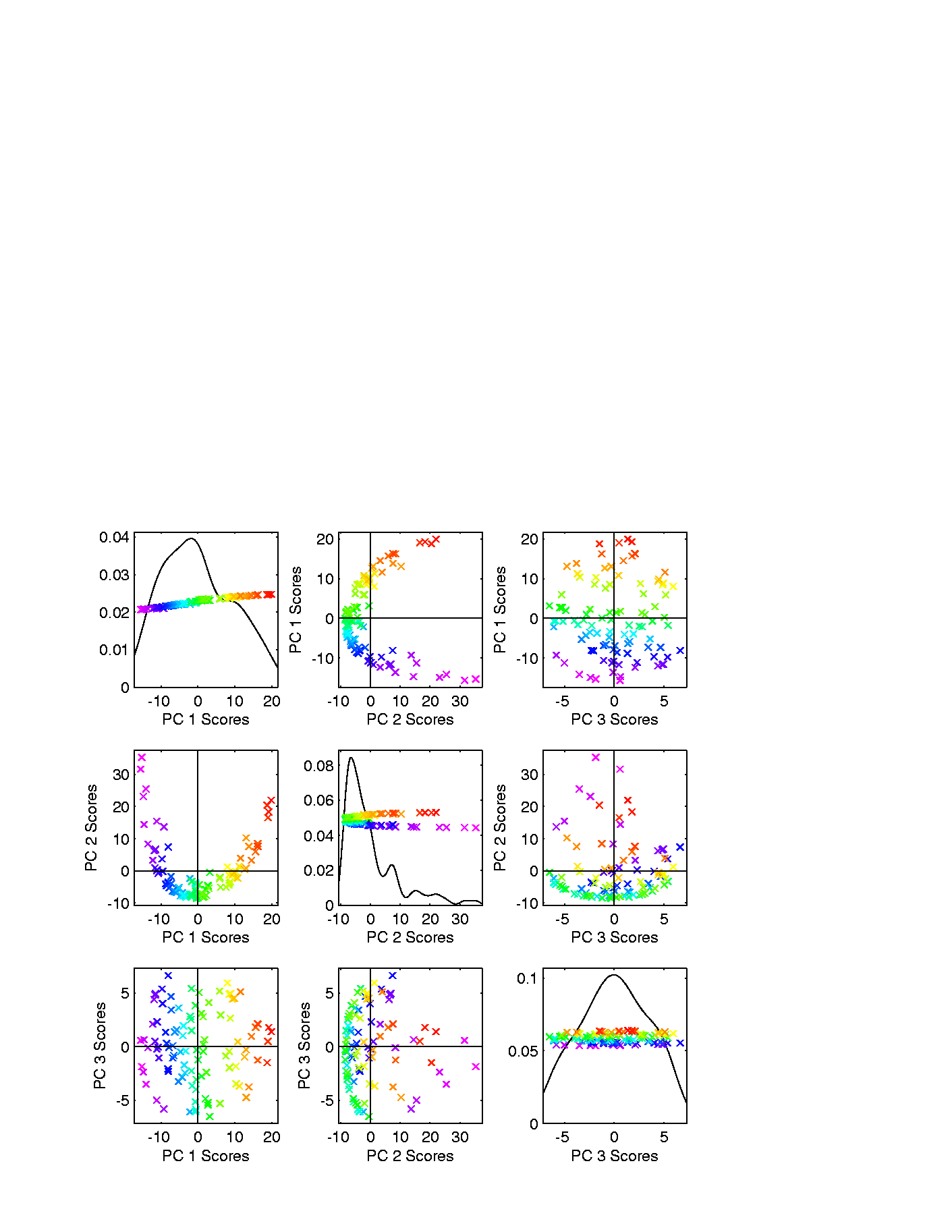 Called 
“Horseshoe Effect”
Elegant Analysis:
Diaconis et al. (2008)
Main Idea llustrated
In Text:   Fig. 7.8
Big Picture
Shapes As Data Objects
Several Different Notions of Shape

Oldest and Best Known (in Statistics):
Landmark Based
Text, Sec. 1.2,  5.2
Shapes As Data Objects
Recommended 
For Accessibility
Landmark Based Shape Analysis
Start by Representing Shapes
Data Object
Landmark Based Shape Analysis
Data Object Vector
Landmark Based Shape Analysis
Clearly different shapes:
Landmark Based Shape Analysis
Clearly different shapes:




But what about:                   ?
Landmark Based Shape Analysis
Clearly different shapes:




But what about:                   ?

(just translation and rotation of   , 
but different  points in  R6)
Landmark Based Shape Analysis
Note:  Shape should be same over different:
Translations
Landmark Based Shape Analysis
Note:  Shape should be same over different:
Translations
Rotations
Landmark Based Shape Analysis
Note:  Shape should be same over different:
Translations
Rotations
Scalings (maybe)
Landmark Based Shape Analysis
Approach:  Identify objects that are:
Translations
Rotations
Scalings (maybe)
of each other
Landmark Based Shape Analysis
Approach:  Identify objects that are:
Translations
Rotations
Scalings (maybe)
of each other
Mathematics:    Equivalence Relation
Equivalence Relations
Useful Mathematical Device
Weaker generalization of  “=”  for a set
Main consequence:
 Partitions Set Into Equivalence Classes
 For “=”,  Equivalence Classes Are Singletons
Equivalence Relations
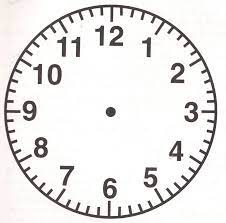 Equivalence Relations
Equivalence Relations
Equivalence Relations
Equivalence Relations
Deeper Example:  Transformation Groups

  Set of Transformations 
(e.g.  Translations, Rotations, …) 

  Group Operation  =  Composition
Equivalence Relations
Equivalence Relations
Equivalence Relations
Equivalence Relations
Equivalence Relations
Equivalence Relations
Landmark Based Shape Analysis
Approach:  Identify objects that are:
Translations
Rotations
Scalings
of each other
Group of Transformations
Landmark Based Shape Analysis
Approach:  Identify objects that are:
Translations
Rotations
Scalings
of each other
Mathematics:    Equivalence Relation
Results in:    Equivalence Classes (i.e. Orbits)
Which become the Data Objects
Landmark Based Shape Analysis
Equivalence Classes become Data Objects
Mathematics:    Called “Quotient Space”
Intuitive Representation:     Manifold
(curved surface)
Landmark Based Shape Analysis
Triangle Shape Space:  Represent as Sphere
Landmark Based Shape Analysis
Landmark Based Shape Analysis
Landmark Based Shape Analysis
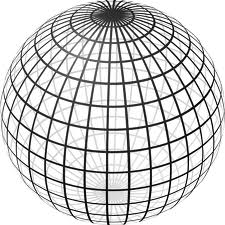 Landmark Based Shape Analysis
Triangle Shape Space:  Represent as Sphere
Equilateral
Triangles
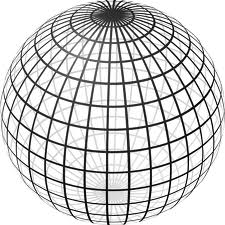 Hemispheres
Are 
Reflections
Co-Linear
Point Triples
Deeper Discussion in
Sec. 4.3.4, of Dryden
and Mardia (2016)
Quotient Space Folklore
Many Quotient Operations Result in Space that is a Curved Manifold

Rigorous Theory Available Through
Induced Metric
Variation on Landmark Based Shape
Typical Viewpoint:
  Variation in Shape is Goal
  Other Variation+ is Nuisance

Recall Main Idea:
 Represent Shapes as Coordinates
 “Mod Out” Transl’n, Rotat’n, Scale
 Shapes (Equiv. Classes) as Data Objects
Variation on Landmark Based Shape
Typical Viewpoint:
  Variation in Shape is Goal
  Other Variation+ is Nuisance


Interesting Alternative:
 Study Variation in Transformation
 Treat Shape as Nuisance
To be 
Modded 
Out!
Variation on Landmark Based Shape
Context:   Study of Tectonic Plates
Movement of Earth’s Crust (over time)
Take Motions as Data Objects

Interesting Alternative:
 Study Variation in Transformation
 Treat Shape as Nuisance
Variation on Landmark Based Shape
Context:   Study of Tectonic Plates
Movement of Earth’s Crust (over time)
Take Motions as Data Objects

Chang (1988)
Royer & Chang (1991)

                                       Thanks to Wikipedia
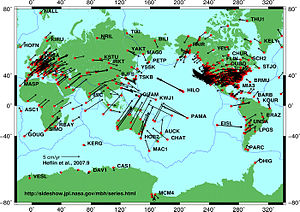 OODA in Image Analysis
First Generation Problems:
Denoising
Segmentation
Registration

(all about single images,
still interesting challenges)
OODA in Image Analysis
Second Generation Problems:
Populations of Images
Understanding Population Variation 
Discrimination (a.k.a. Classification)
Complex Data Structures (& Spaces)
HDLSS Statistics
Text, 
Chp. 11
Will Study,
Text Sec. 14.2
High Dimension, Low Sample Size
OODA in Image Analysis
Common Goal in Image Analysis: 
Focus on Shapes Within Images
I.e. Shapes Become the Data Objects

E.g.  Organs Within a Medical Image
Shape Representations
Major Approaches for Shape Data Objects:
Landmark Representations
Boundary Representations
Skeletal Representations
Landmark Representations
Landmarks for Fly Wing Data:







                                                                                           Thanks to George Gilchrist
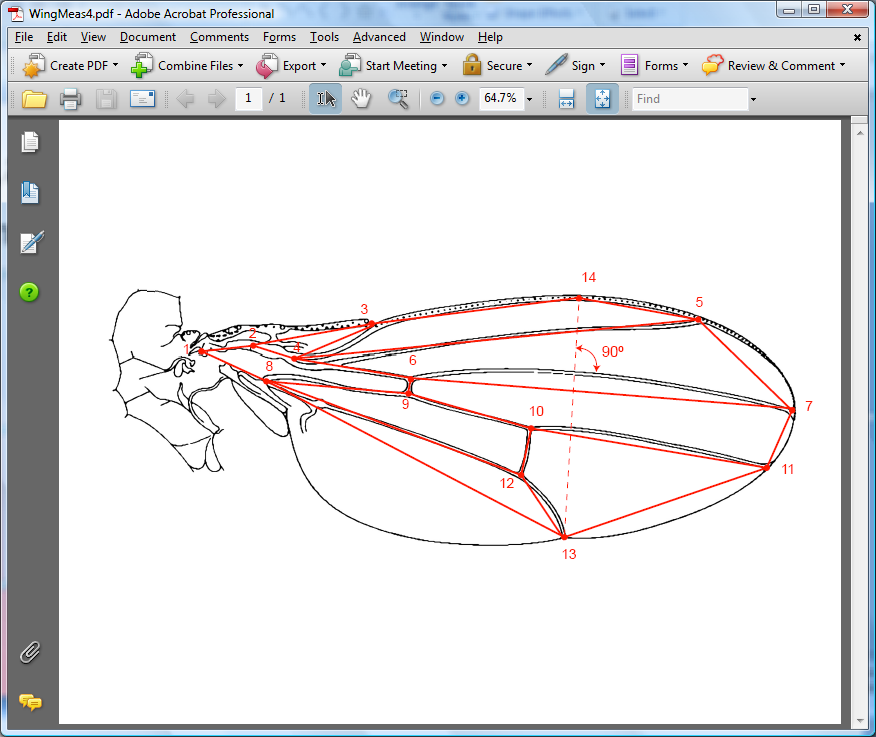 Landmark Representations
Major Drawback of Landmarks:
Need to always find each landmark
Need same relationship
I.e. Landmarks need to correspond
Often fails for medical images
E.g. How many corresponding landmarks on a set of kidneys, livers or brains???
Much More on Math’s of Landmark 
Shape Analysis in Text, Sec. 8.4
Shape Representations
Major Approaches for Shape Data Objects:
Landmark Representations
Boundary Representations
Skeletal Representations
Boundary Representations
Traditional Major Sets of Ideas:
Triangular Meshes
Survey:  Owen (1998)
Active Shape Models
Cootes, et al (1993)
Fourier Boundary Representations
Keleman, et al (1997 & 1999)
Boundary Representations
Example of triangular mesh rep’n:






From:www.geometry.caltech.edu/pubs.html
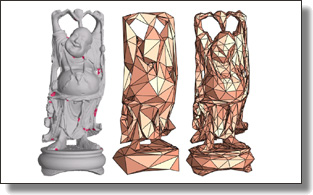 Boundary Representations
Main Drawback:
Correspondence
For OODA (on vectors of parameters):
Need to “match up points”
Easy to find triangular mesh
Lots of research on this driven by gamers
Challenge to match mesh across objects
There are some interesting ideas…
Boundary Representations
Correspondence for Mesh Objects:
Active Shape Models (PCA – like)
Cootes, et al (1993)
 Automatic Landmark Choice
Cates, et al (2007)
Based on Optimization Problem:
Good Correspondence & Separation
(Formulate via Entropy)
Used in Analysis of
Childhood Development
Data In Earlier Class
Shape Representations
Major Approaches for Shape Data Objects:
Landmark Representations
Boundary Representations
Skeletal Representations